GENERATOR INNOWACJI. SIECI WSPARCIA 2

Integracja Polskich Seniorów         i Opiekunek z Ukrainy (ISO22)Zakładanie fanpage’a na facebook’u
Lab. 237, WETI PG, Gdańsk, 18.11.2021
Projekt „GENERATOR INNOWACJI. SIECI WSPARCIA 2” współfinansowany ze środków Unii Europejskiej w ramach Europejskiego Funduszu Społecznego

Lider Projektu: PCG Polska Sp. z o. o., ul. Fabryczna 17, 90-344 Łódź, www.pcgpolska.pl 
Partner Projektu: Towarzystwo Inicjatyw Twórczych „ę”, ul. Mokotowska 55 m. 50, 00-542 Warszawa www.e.org.pl
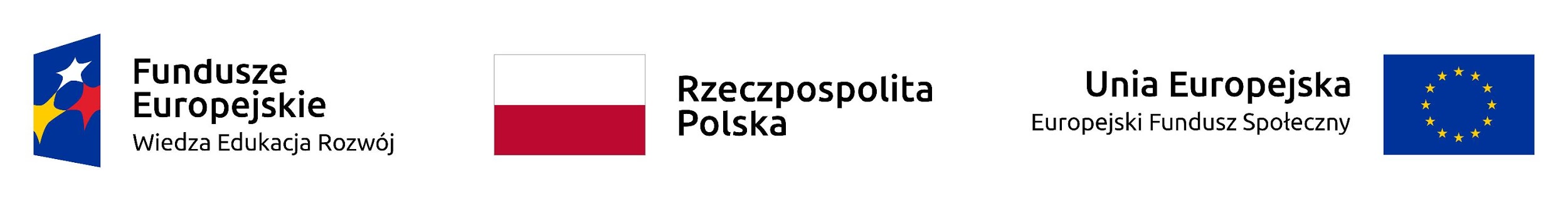 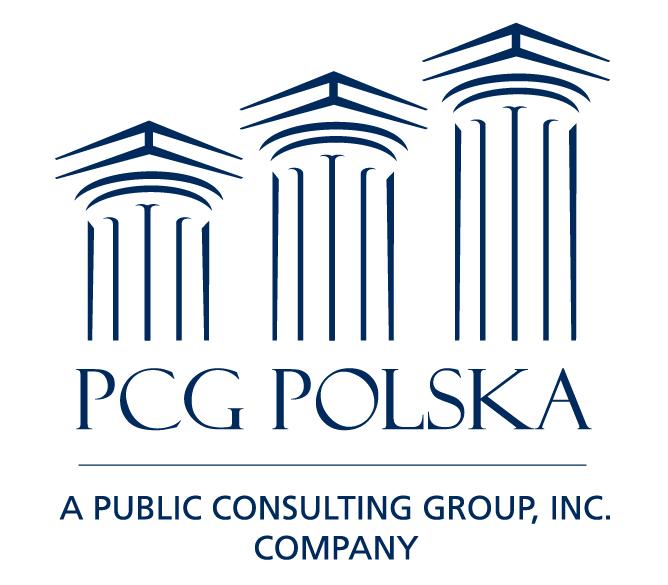 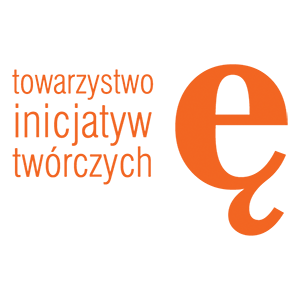 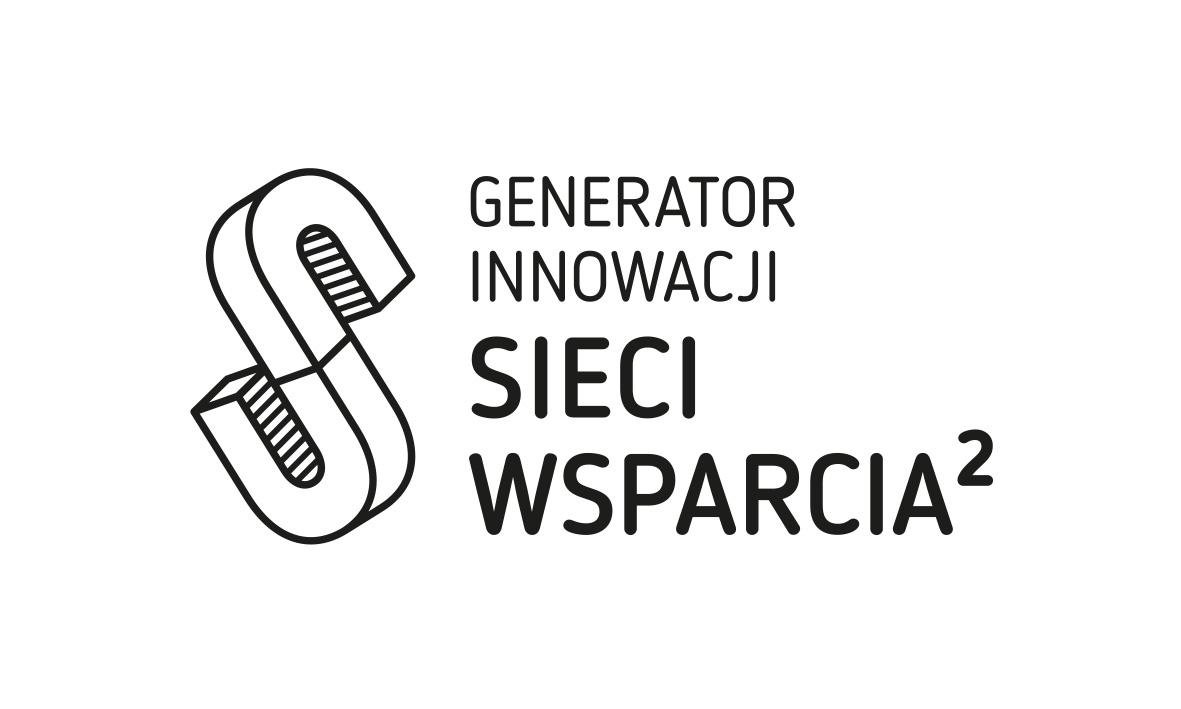 Aby utworzyć fanpage należy kliknąć w ikonkę z 9 kropkami 
(prawy góry róg) i wybrać z listy „utwórz” pozycję „strona”.
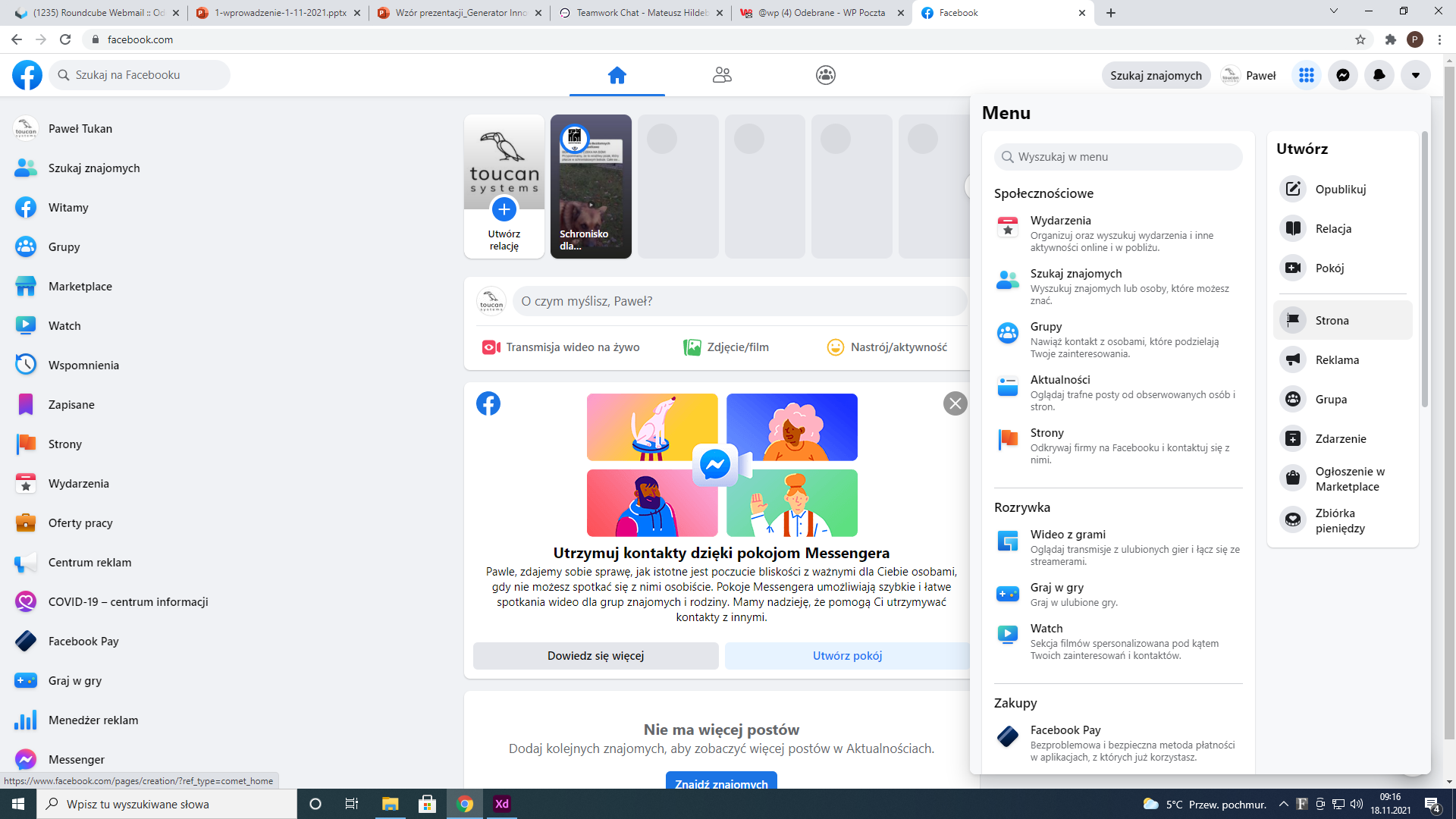 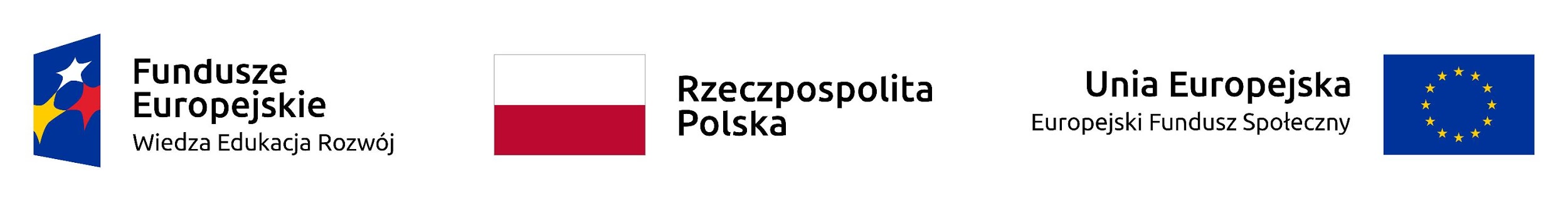 [Speaker Notes: Pcg +ę]
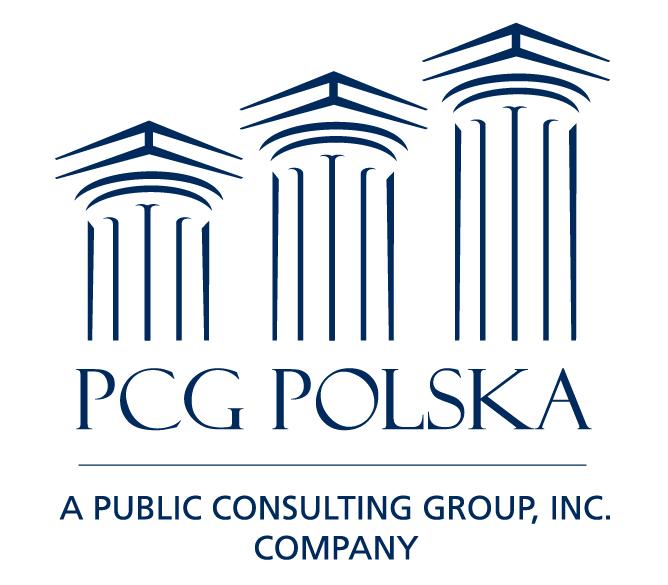 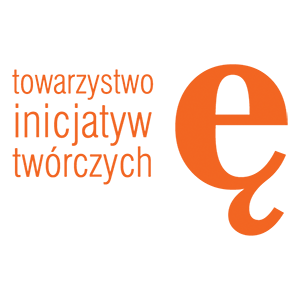 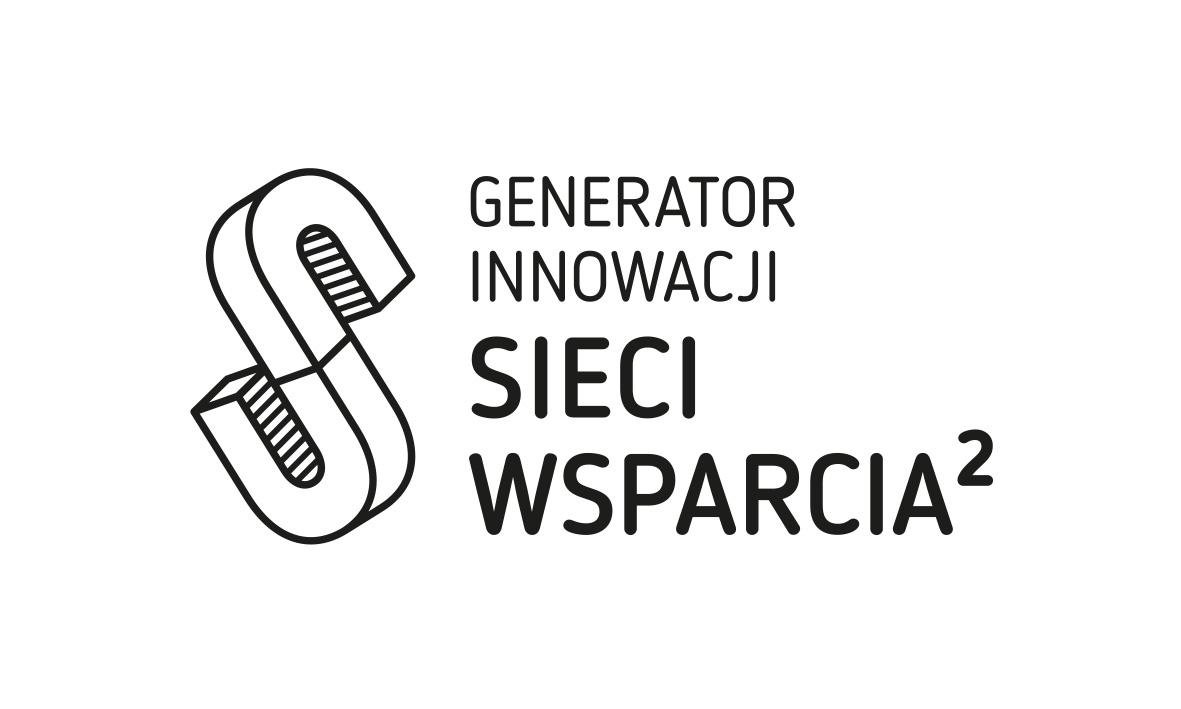 Agenda
W panelu po lewej uzupełniamy informacje o tworzonej stronie.
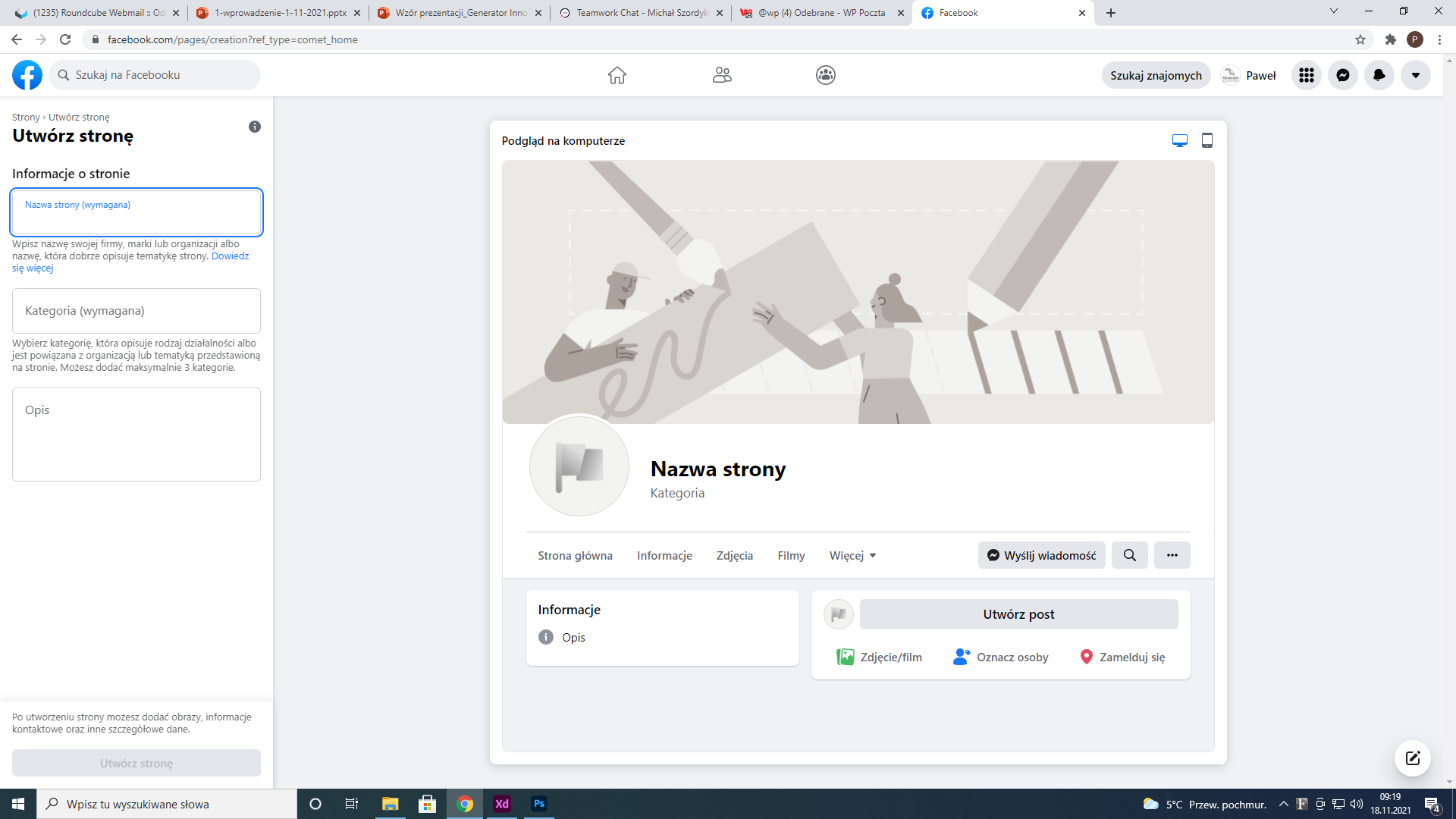 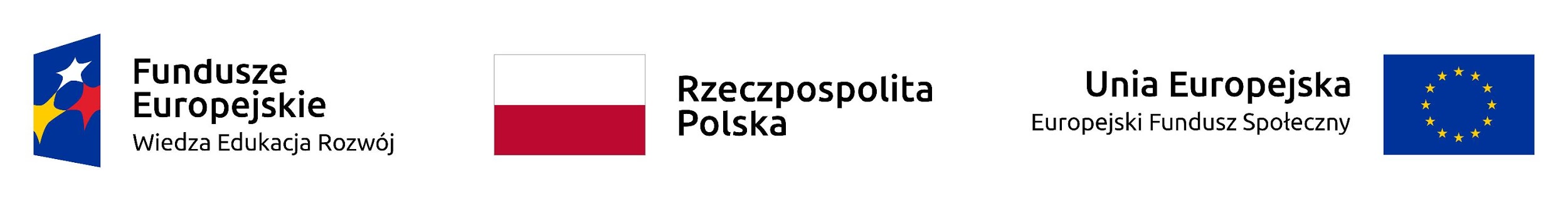 [Speaker Notes: Pcg +ę]
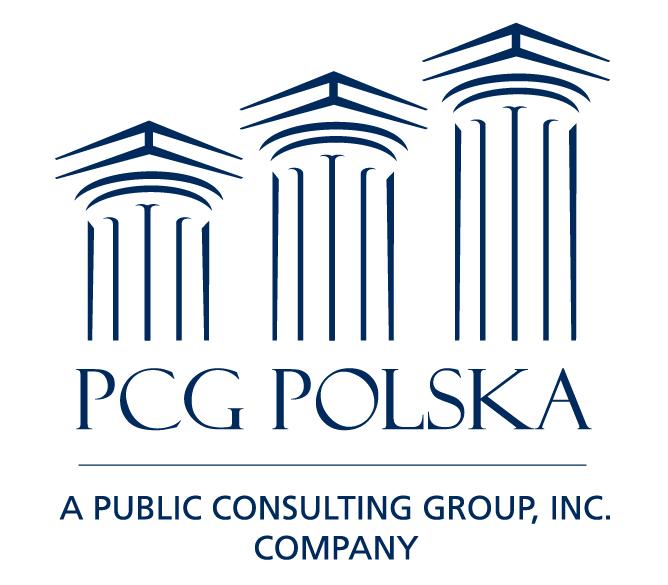 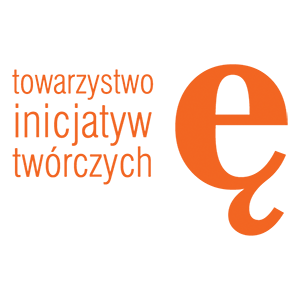 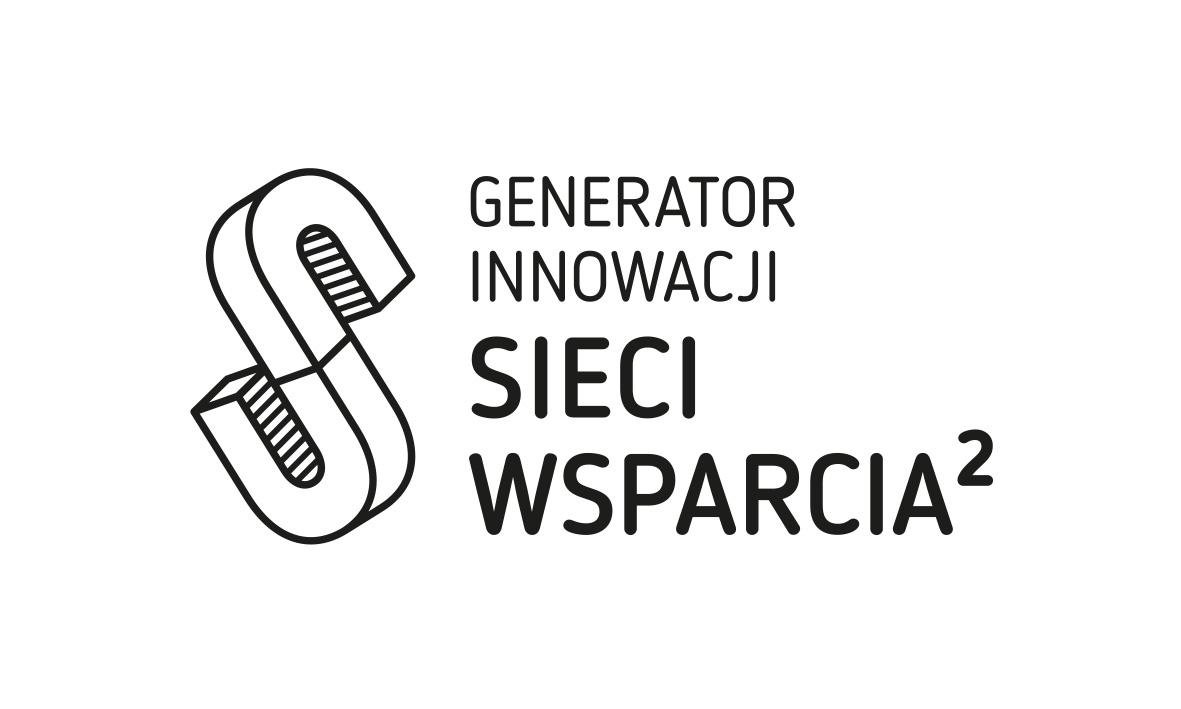 Agenda
Możemy wpisać maksymalnie 3 kategorie 
(przy wpisywaniu pojawiają się podpowiedzi możliwych do wpisania kategorii).
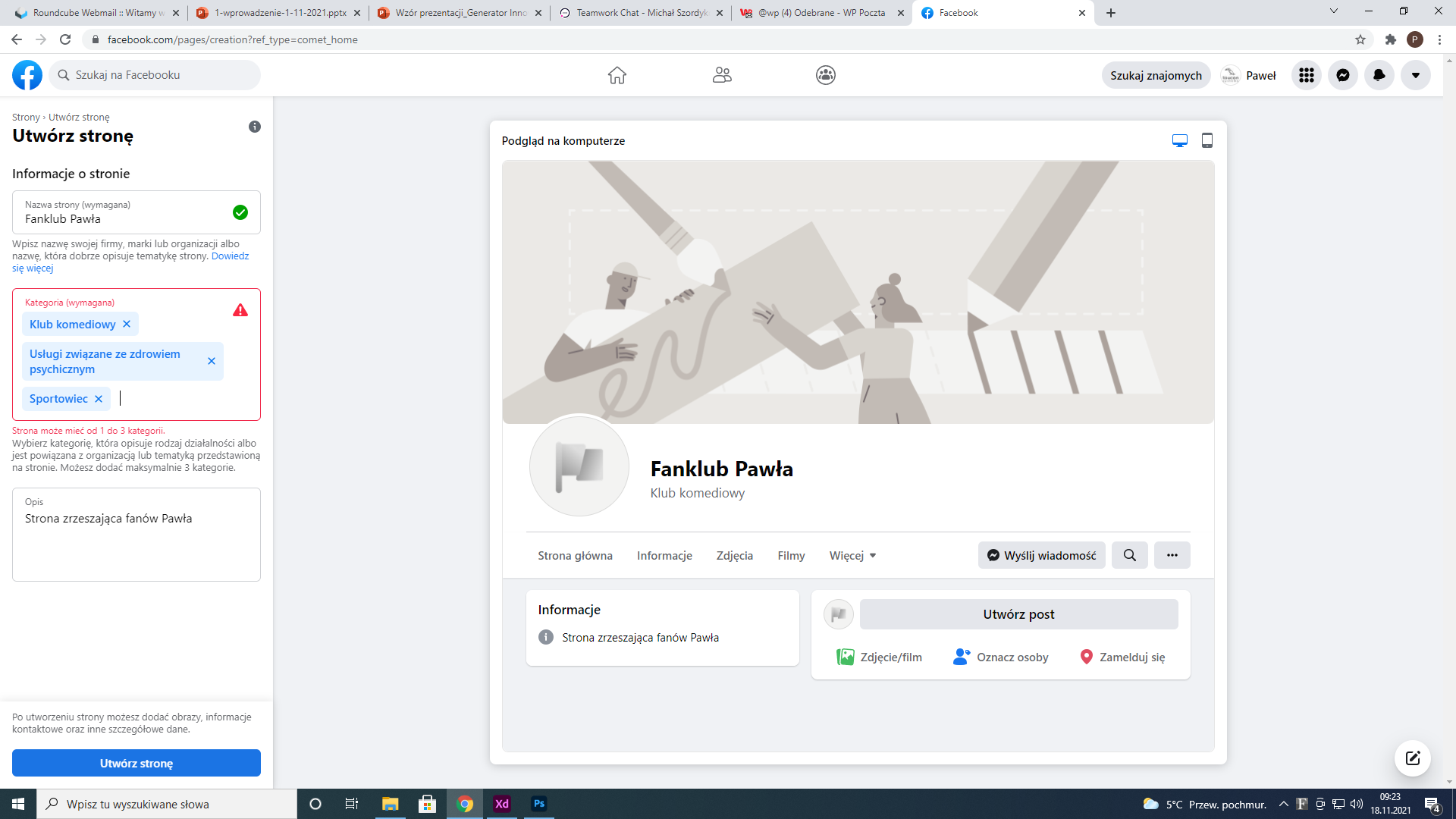 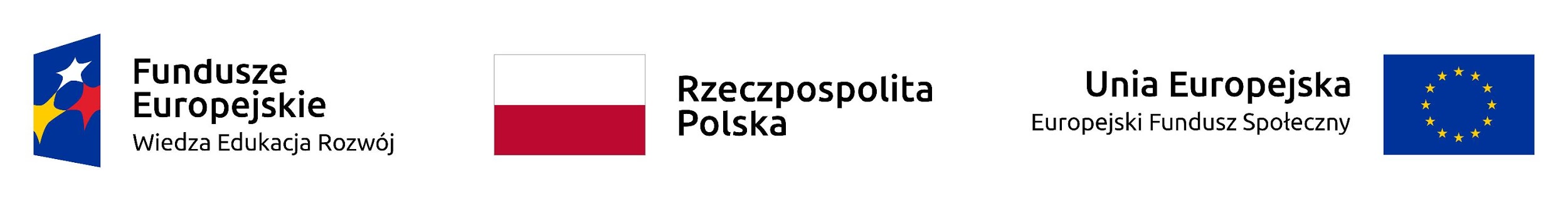 [Speaker Notes: Pcg +ę]
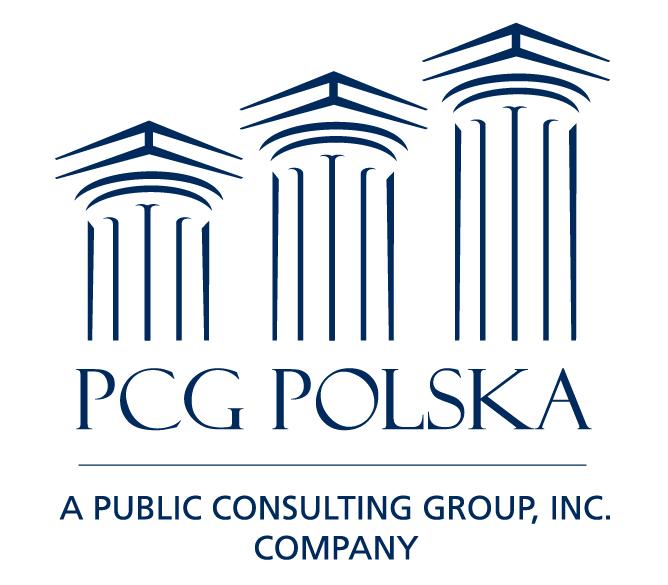 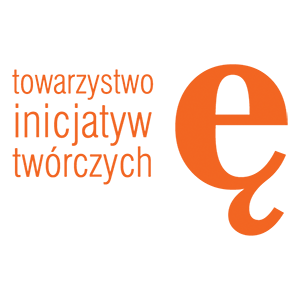 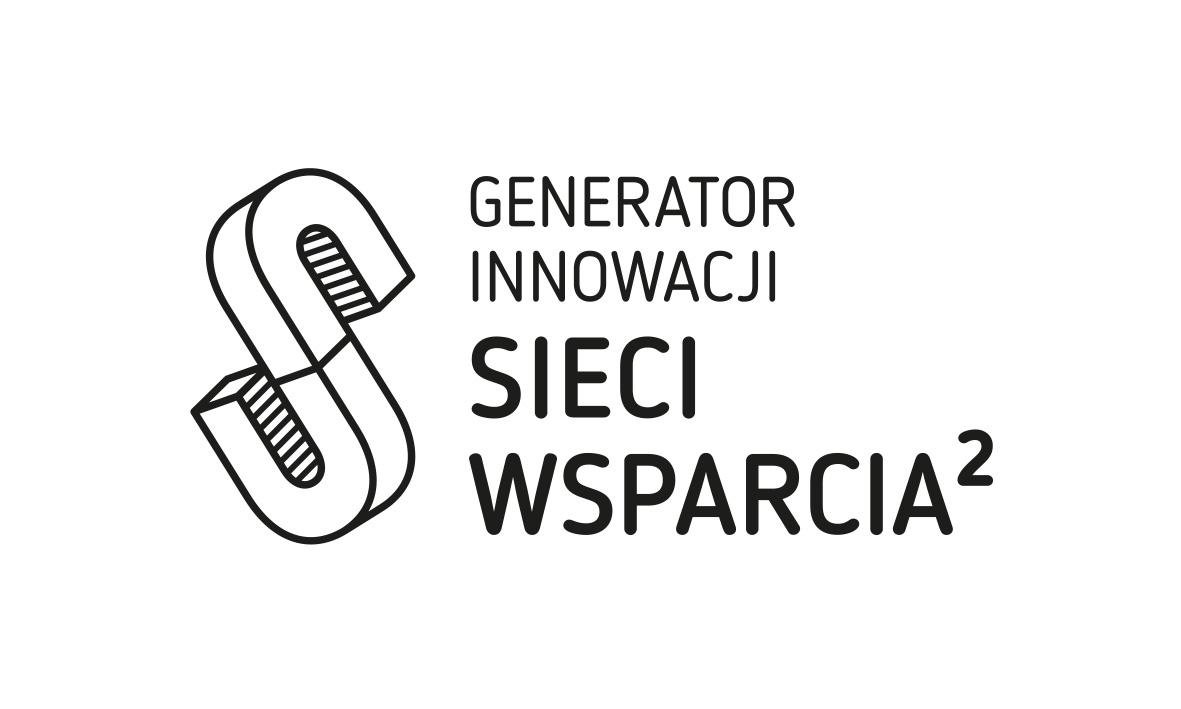 Agenda
Następnie uzupełniamy zdjęcie profilowe oraz zdjęcie w tle. 
Zdjęcie profilowe powinno być na planie kwadratu. Zdjęcie w tle powinno być prostokątne (w poziomie). Sugerowany rozmiar to 820 x 360 pikseli.
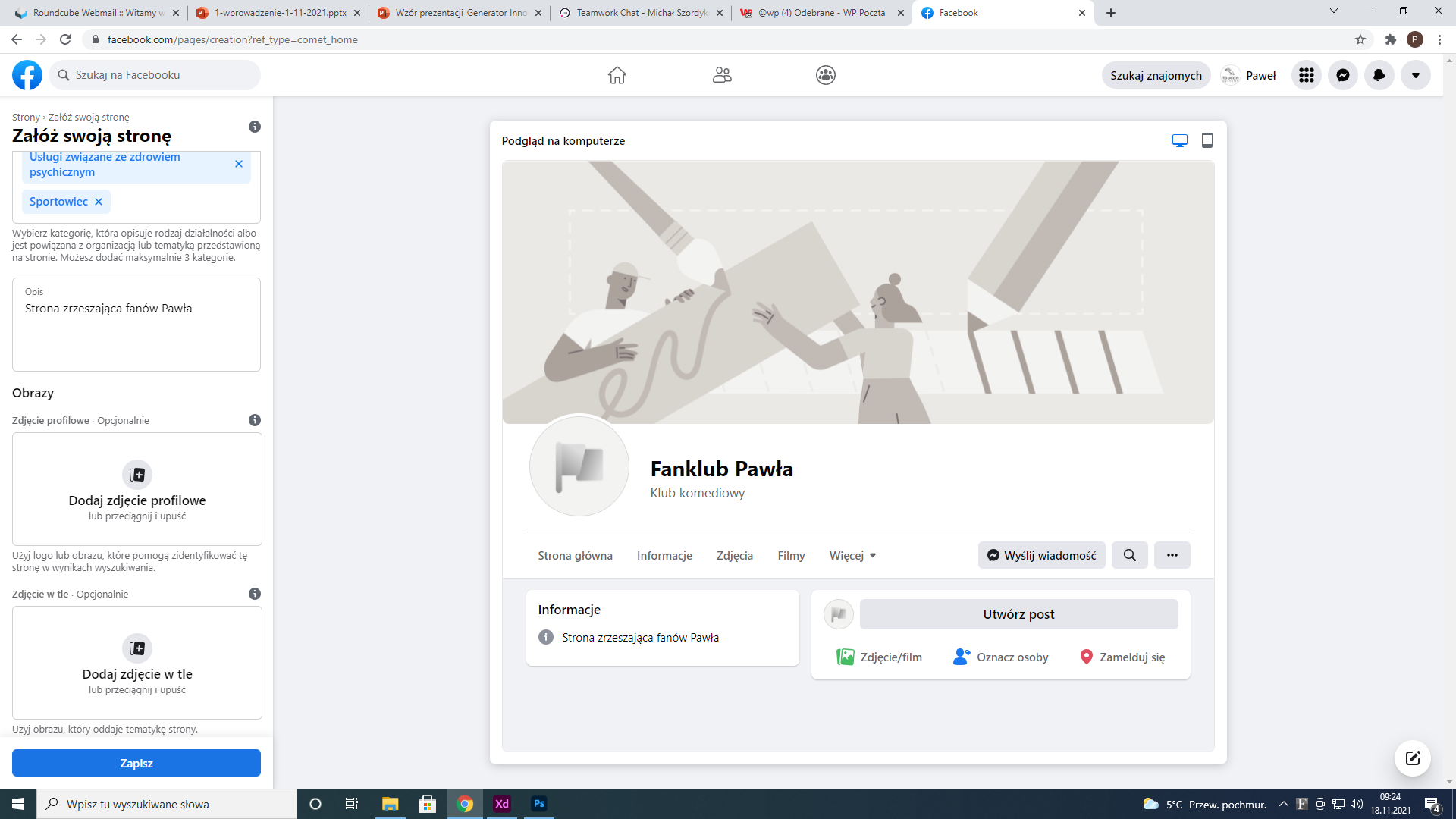 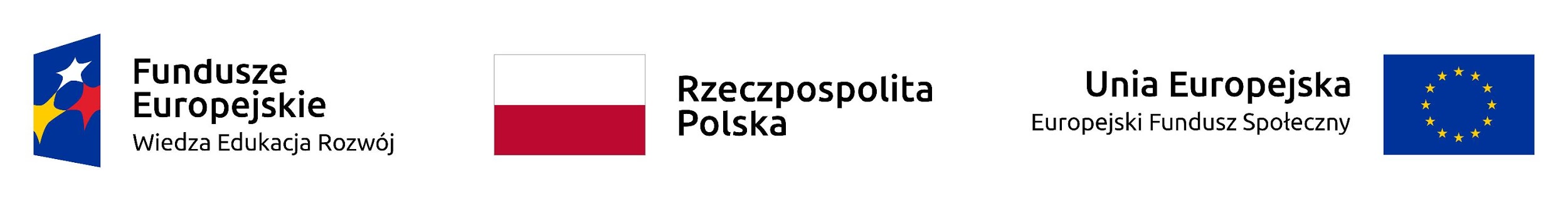 [Speaker Notes: Pcg +ę]
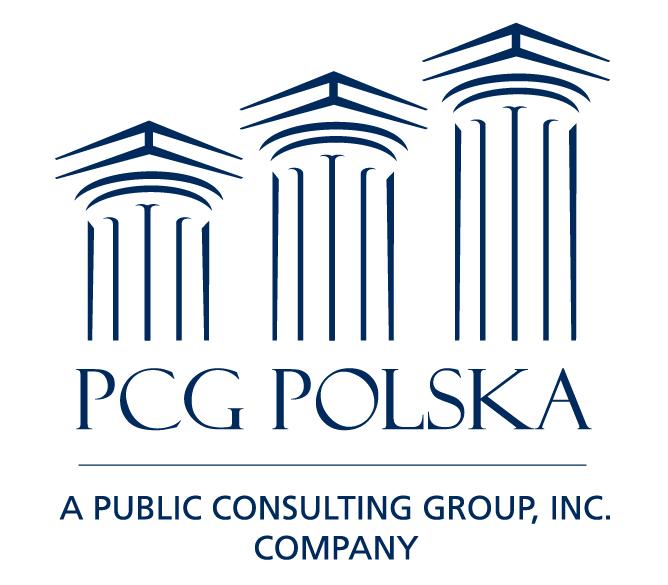 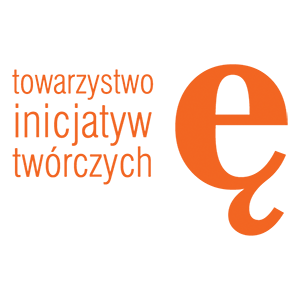 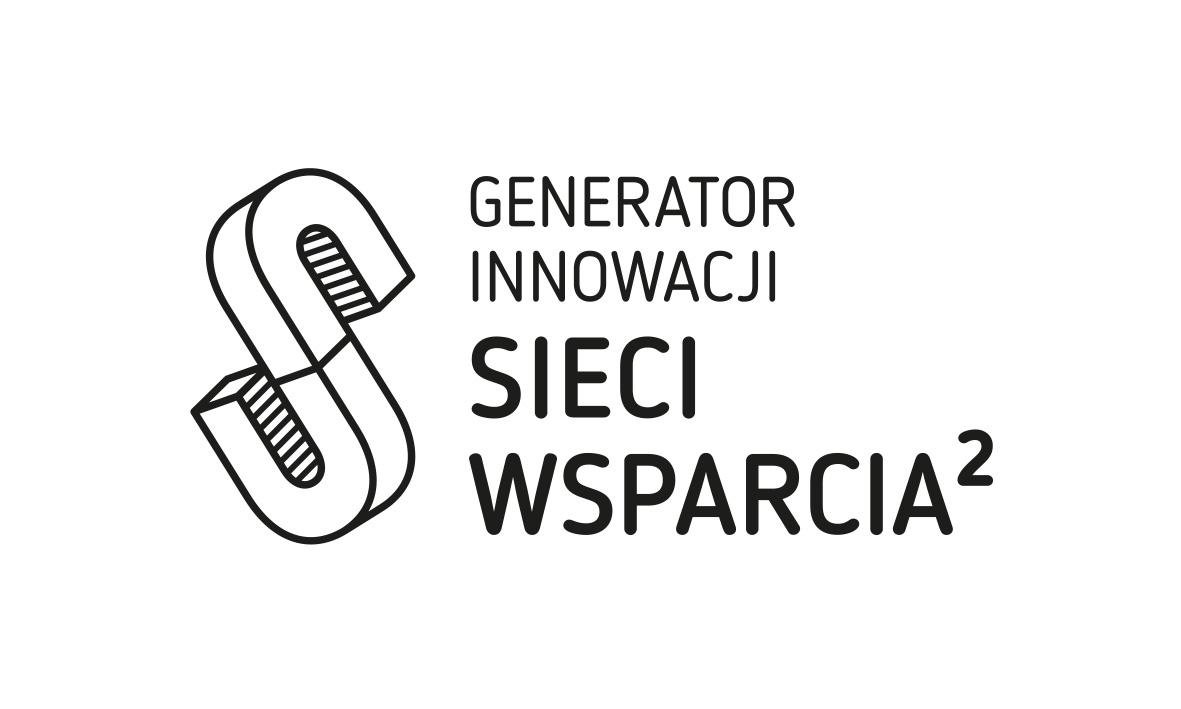 Agenda
Dociąć i wykadrować grafiki możemy za pomocą strony https://www.iloveimg.com/ wybierając zakładkę „crop image”.
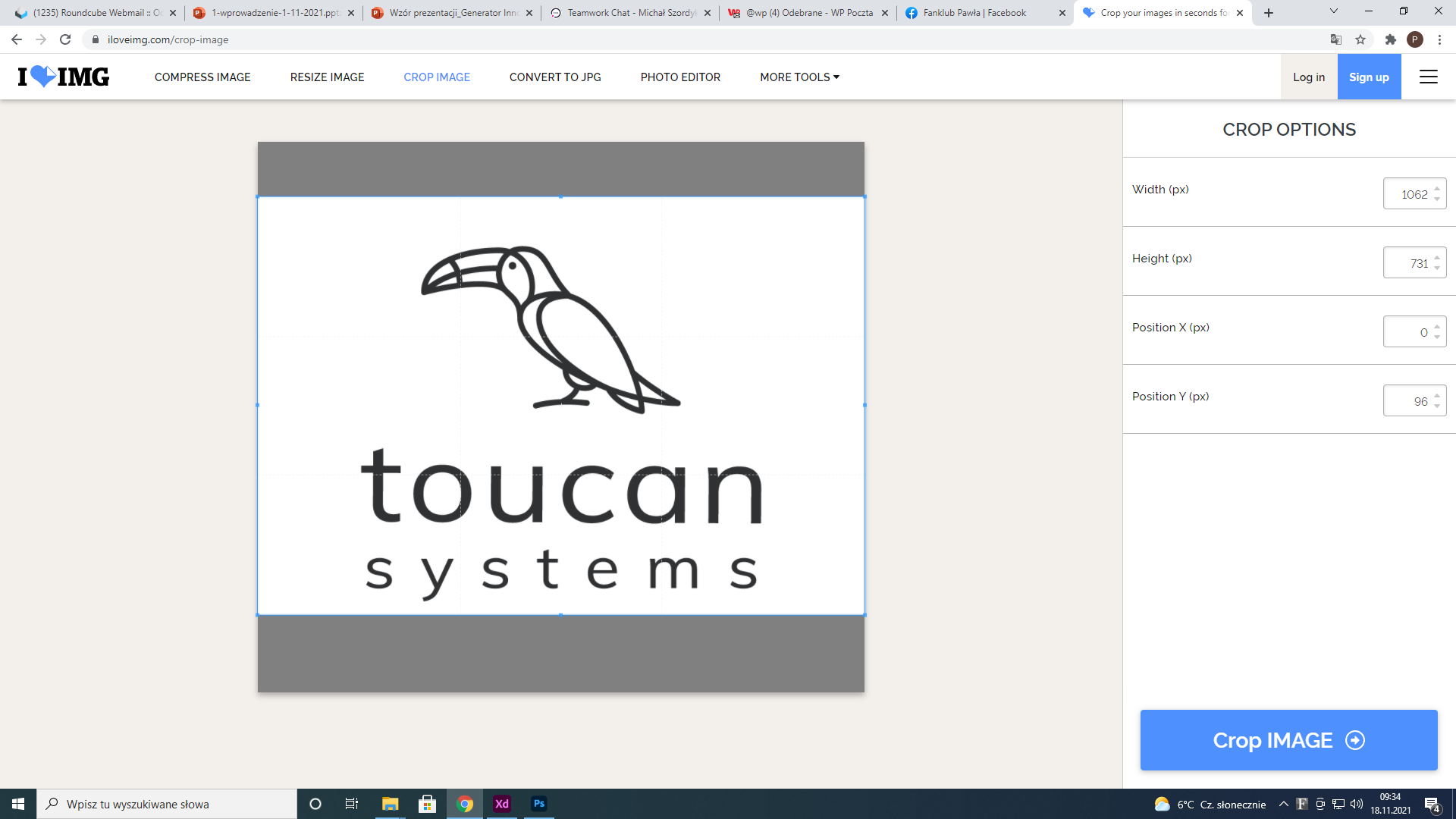 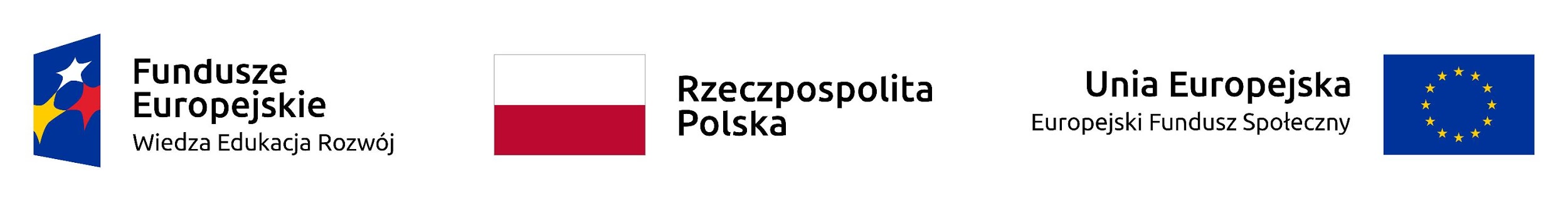 [Speaker Notes: Pcg +ę]
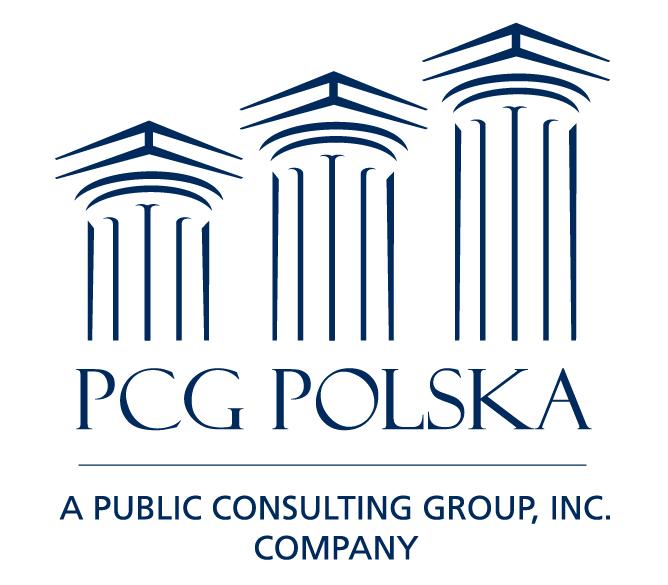 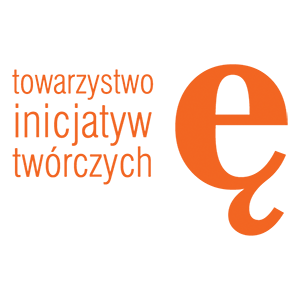 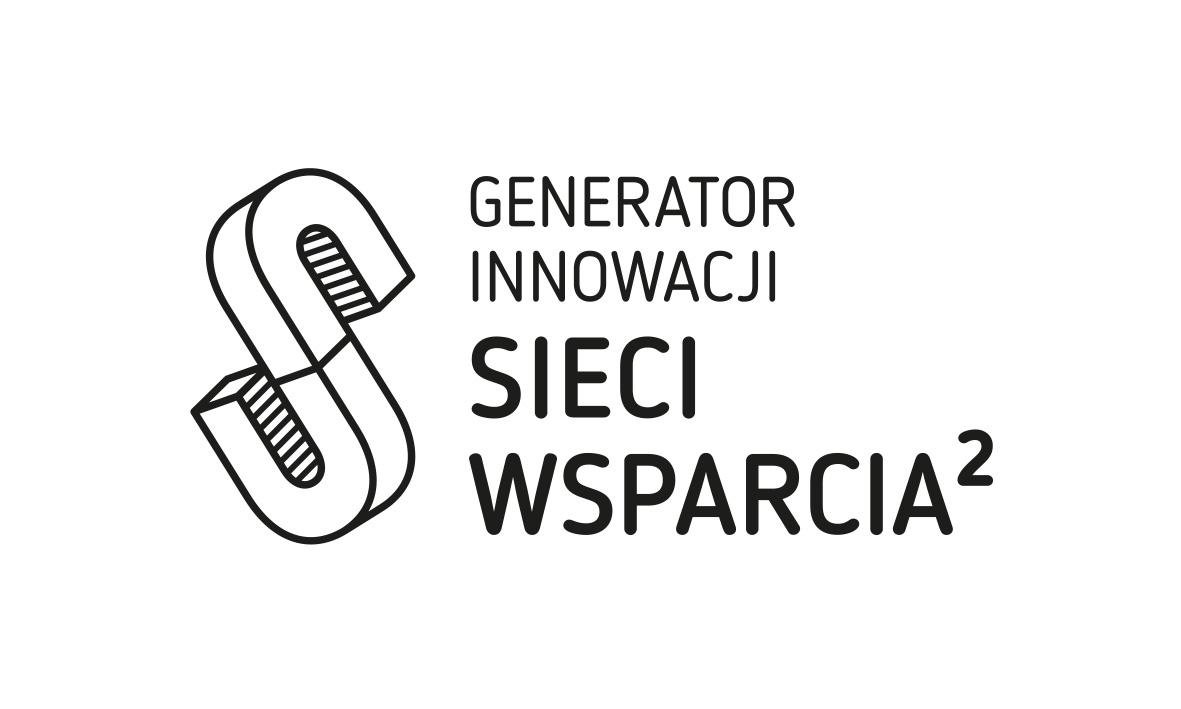 Agenda
Aby ułatwić wyszukiwanie naszej strony możemy ustalić nazwę,                                   która będzie wyświetlana w adresie www naszego fanpage’a.                                      Aby to zrobić należy kliknąć w niebieski napis „Utwórz nazwę użytkownika”                 obok naszego zdjęcia profilowego (pod zdjęciem w tle). 
UWAGA: nazwa musi być unikalna, najbardziej popularne nazwy prawdopodobnie będą już zajęte!
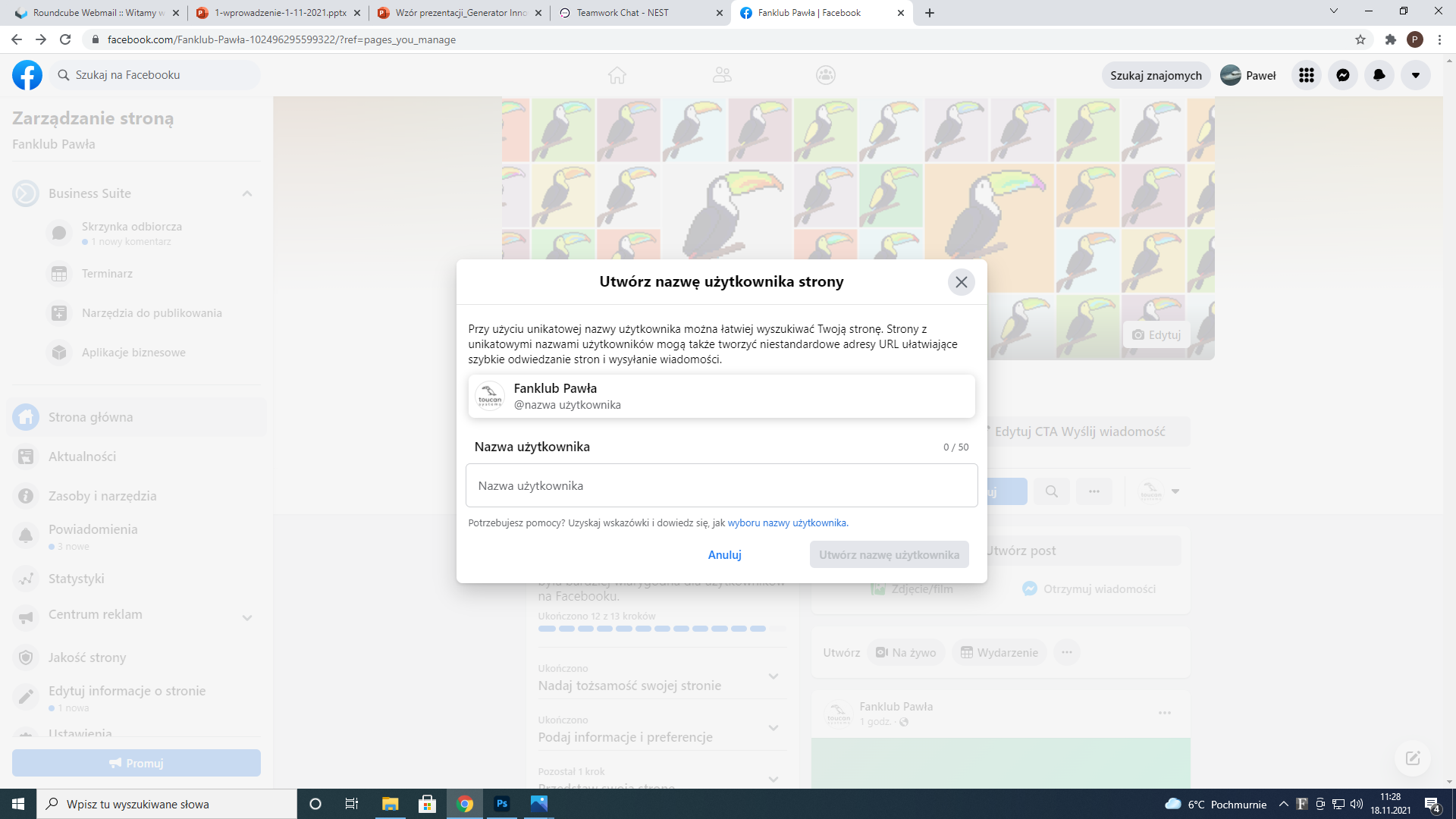 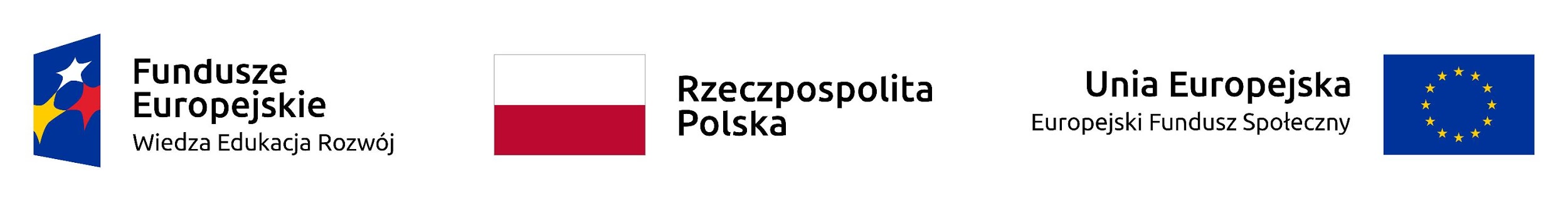 [Speaker Notes: Pcg +ę]
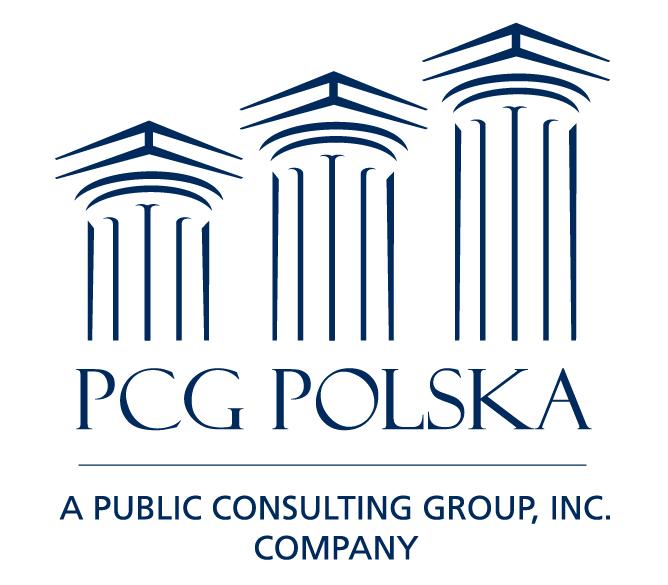 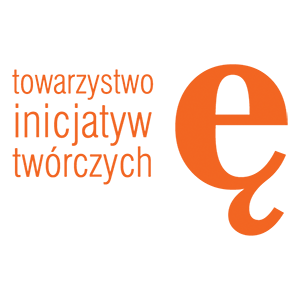 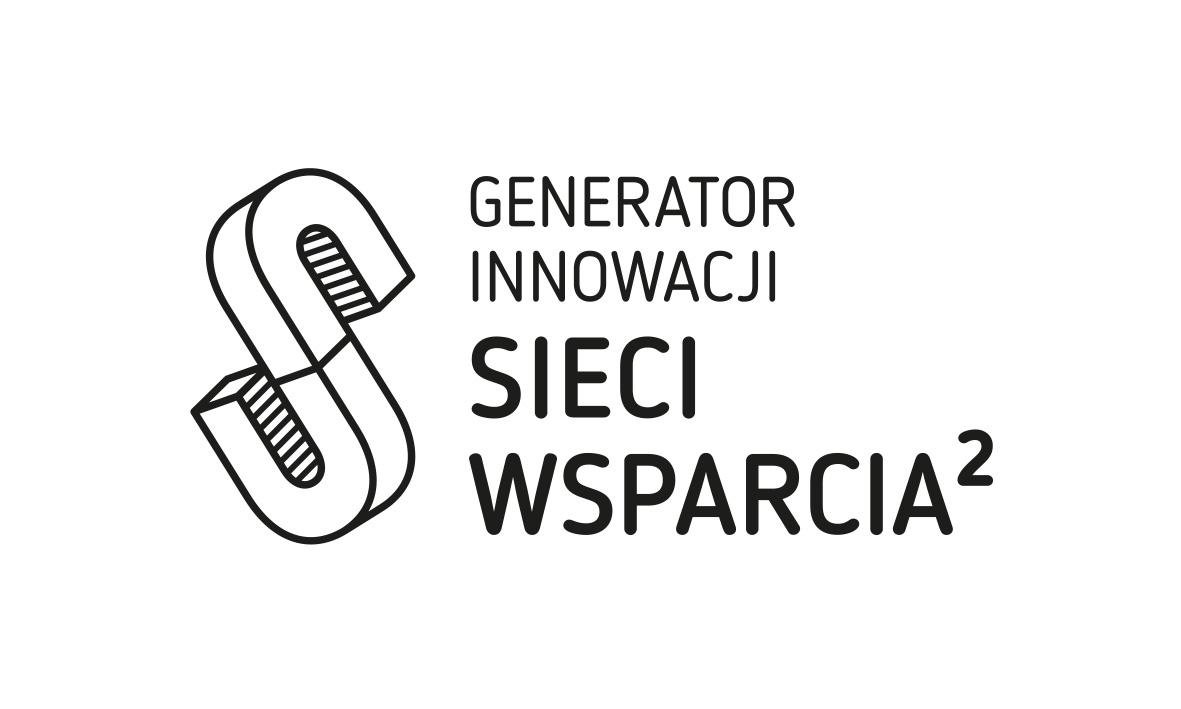 Agenda
Przycisk działania - duży niebieski przycisk (po prawej, pod zdjęciem w tle) zachęcający użytkowników do działania/interakcji z naszym profilem.                       Możesz wybrać przycisk  zachęcający do obserwowania naszego fanpage’a             lub do wysłania nam wiadomości.
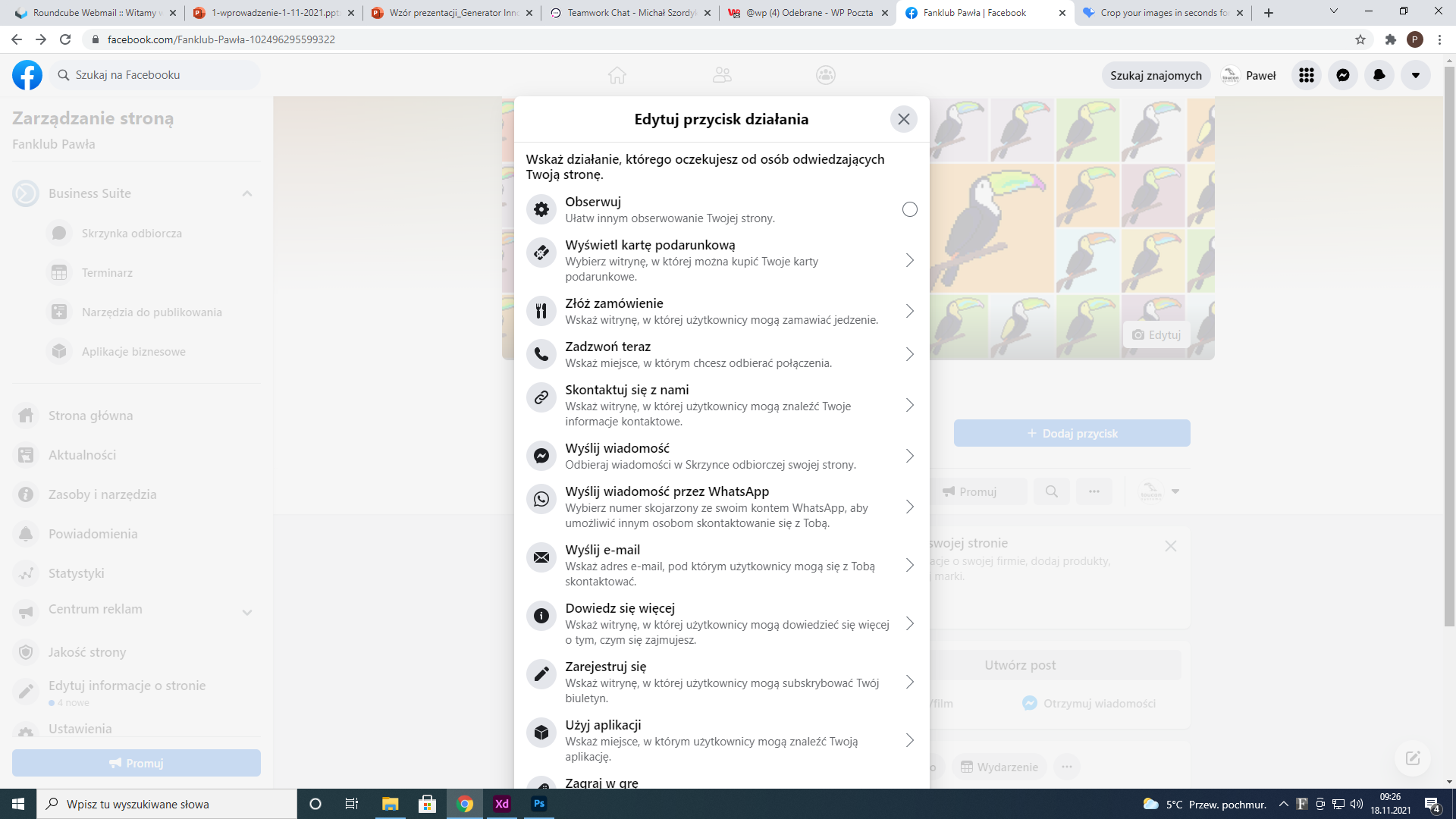 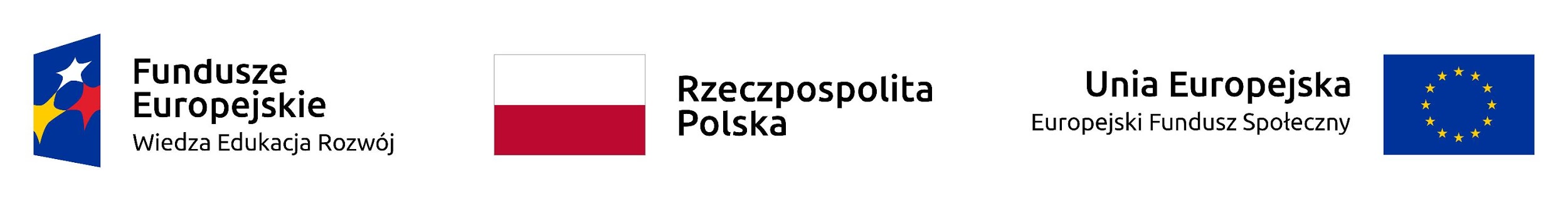 [Speaker Notes: Pcg +ę]
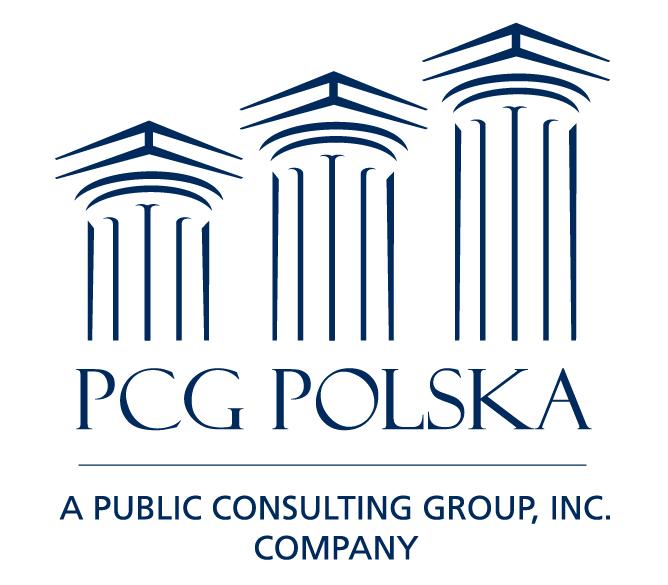 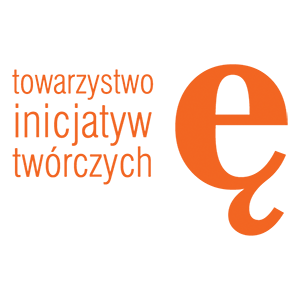 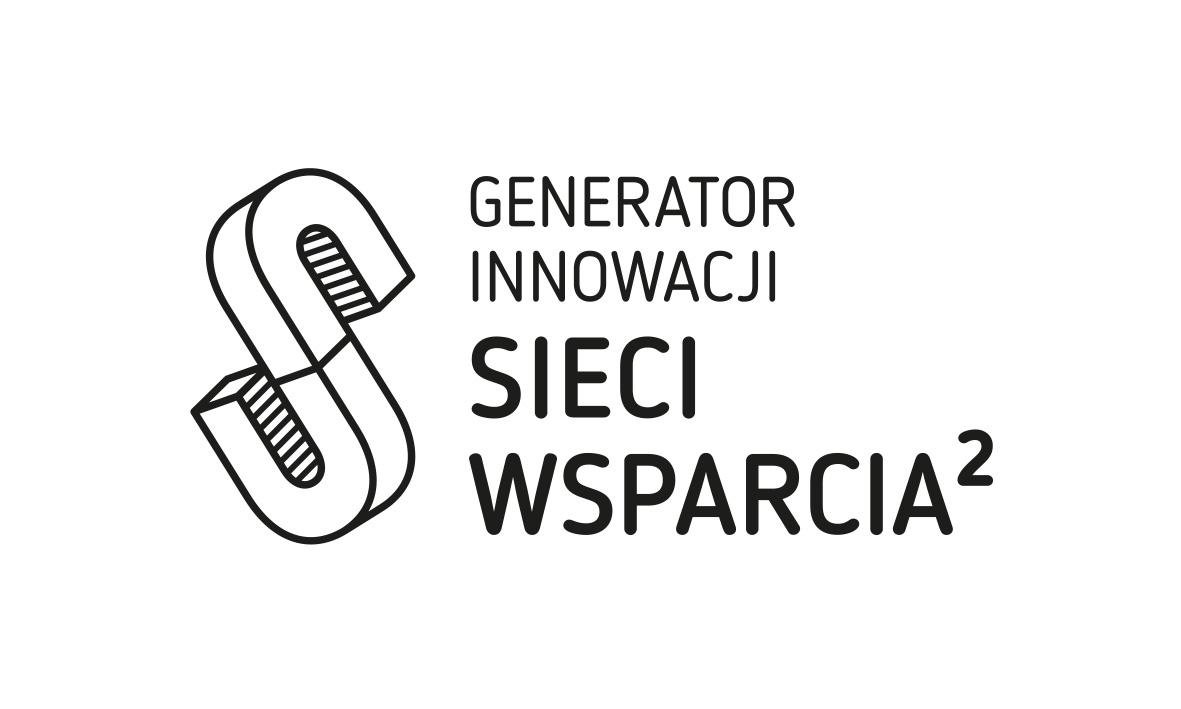 Agenda
Po kliknięciu w „utwórz post” (po prawej pod górnym panelem fanpage'a) możemy wpisać treść posta, wybrać mu tło (kolorowy przycisk z literkami „Aa”)                              i dodać do posta np zdjęcie lub film (wybierając zieloną ikonkę (pierwsza od lewej)                           lub klikając na ikonkę z trzema poziomymi kropkami (ostatnia po prawej).
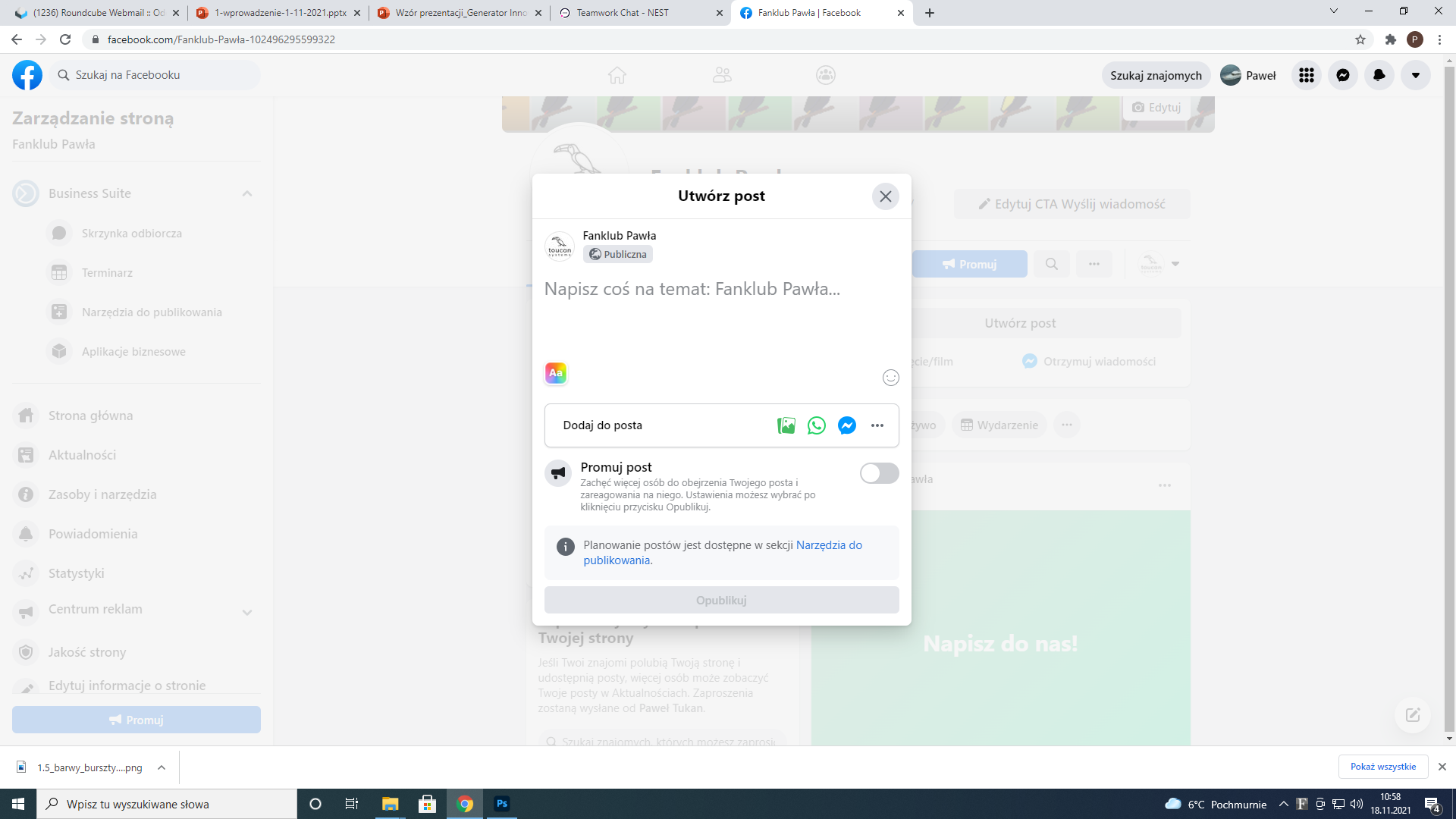 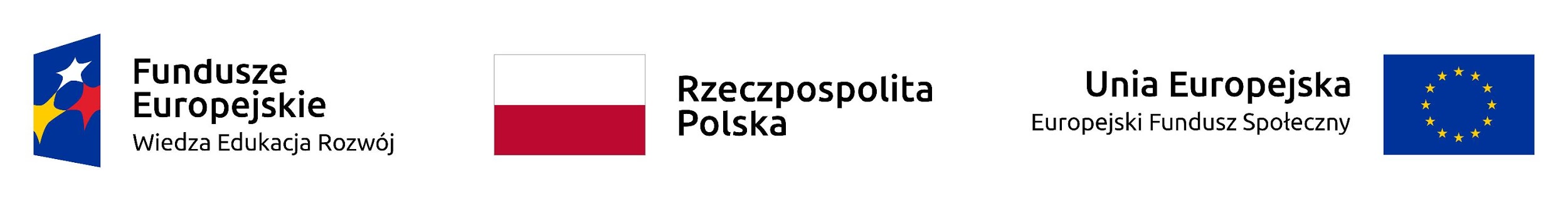 [Speaker Notes: Pcg +ę]
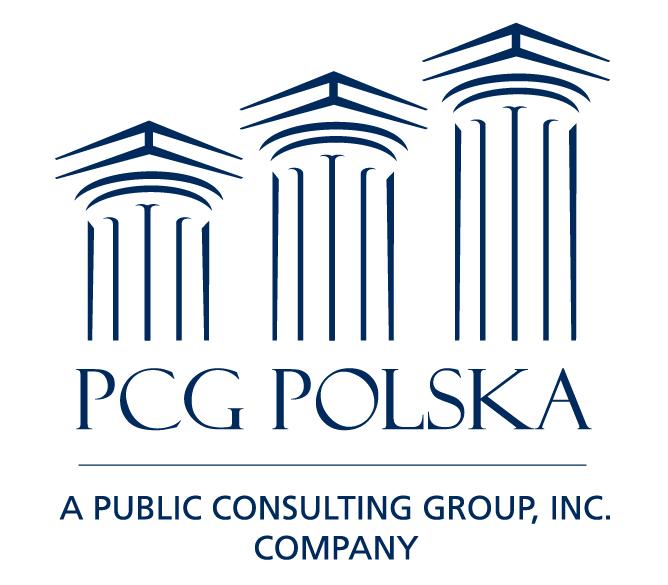 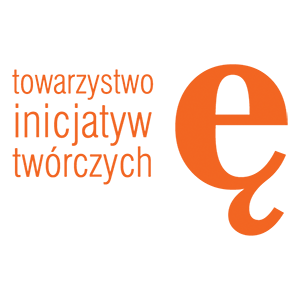 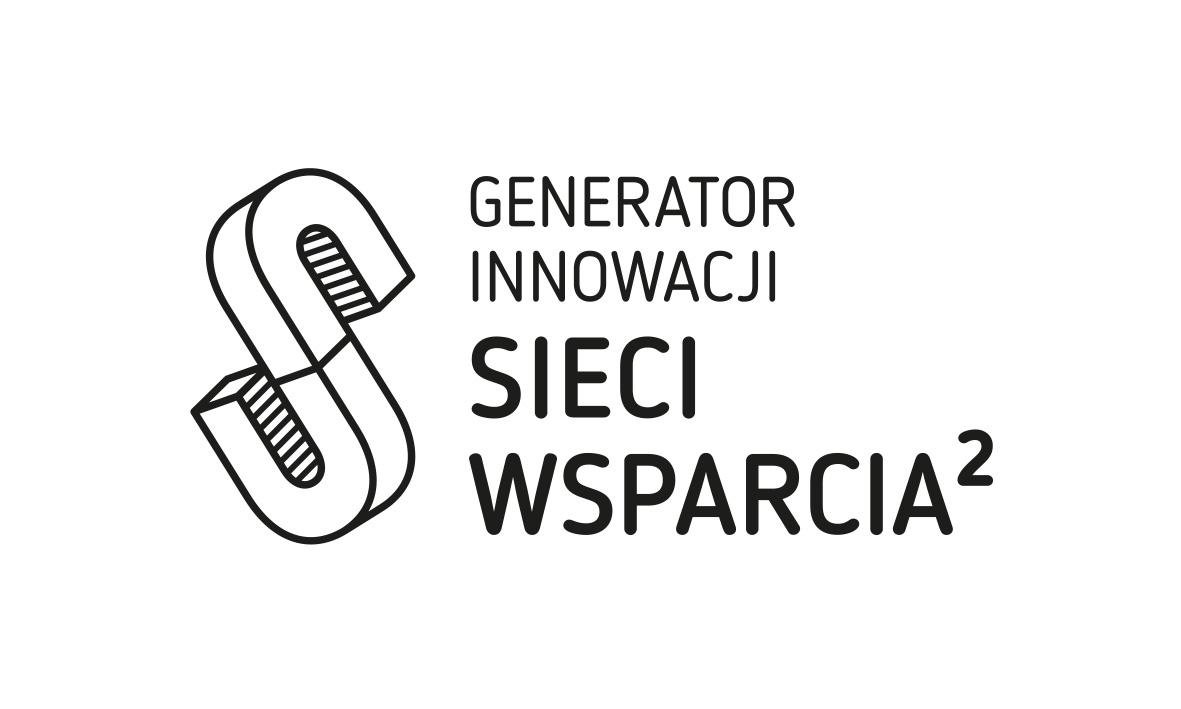 Agenda
Posty możemy polubić/skomentować jako fanpage lub jako swój prywatny profil. Aby wybrać należy rozwinąć listę za pomocą przycisku z miniaturką zdjęcia profilowego i strzałką w dół (po prawej stronie górnego panelu fanpage’a).
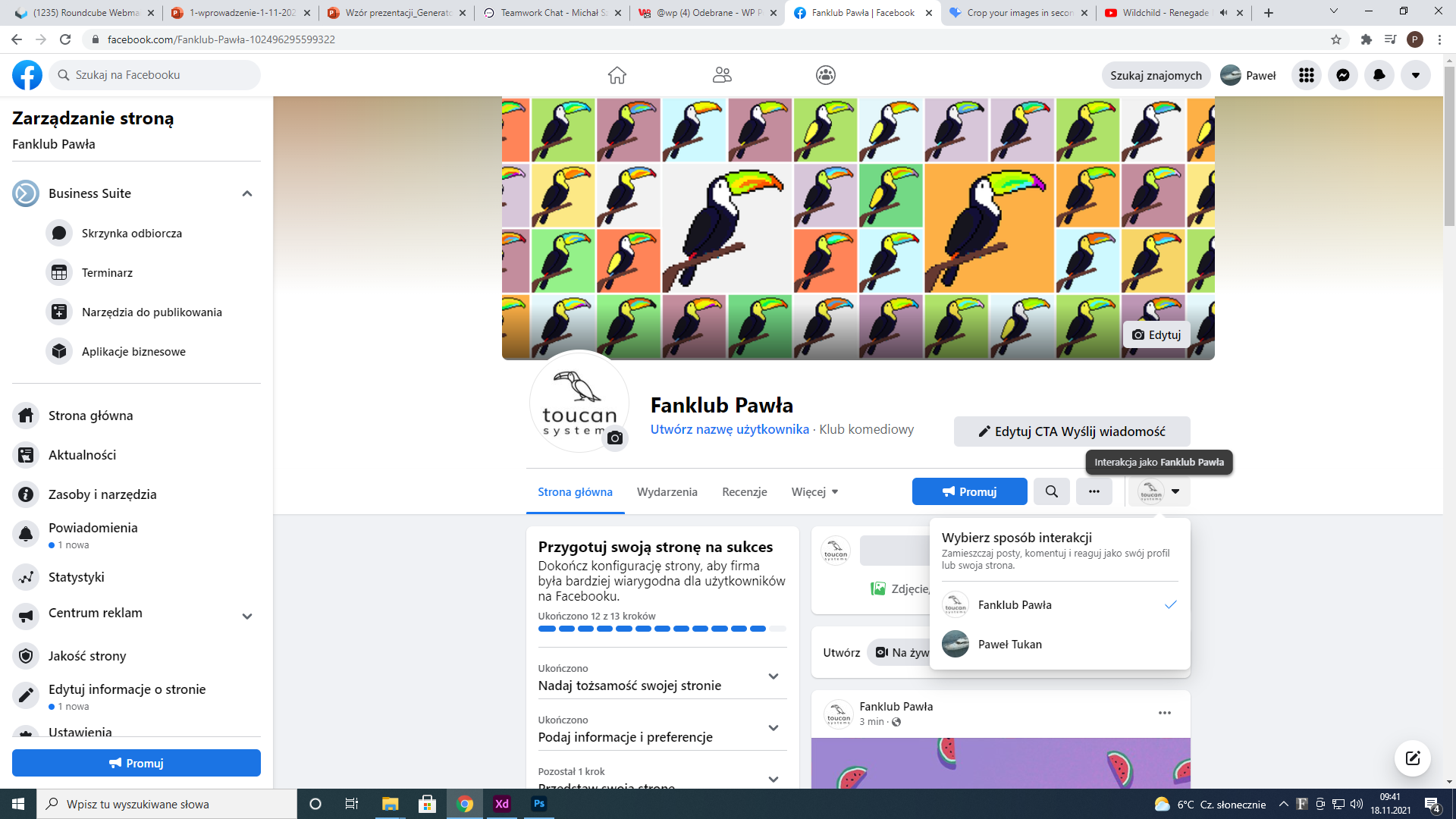 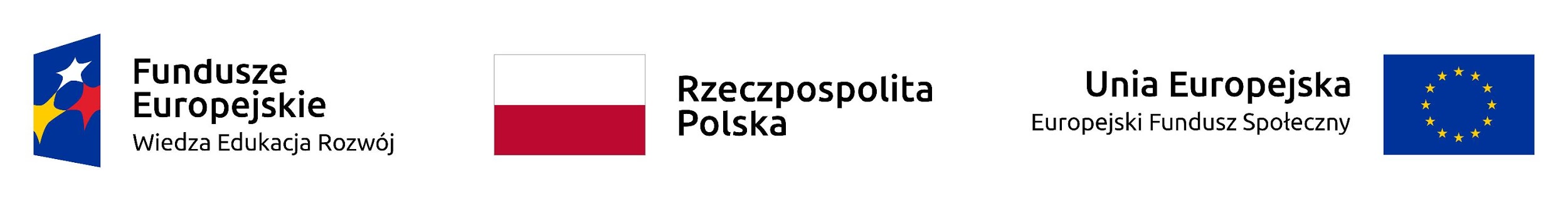 [Speaker Notes: Pcg +ę]
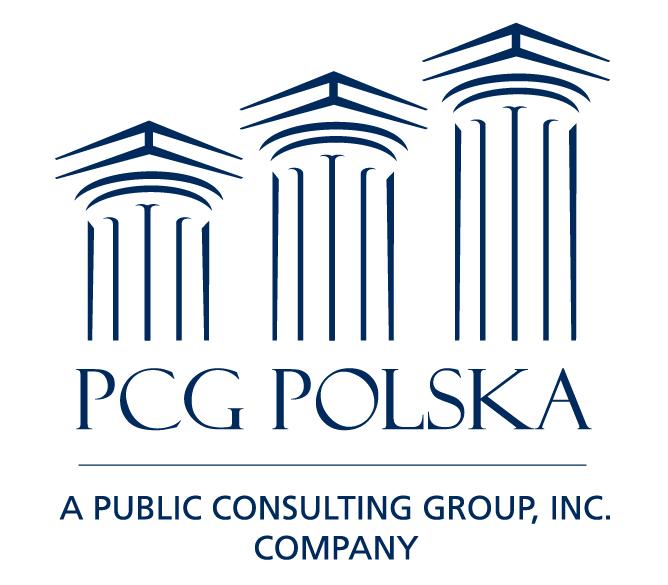 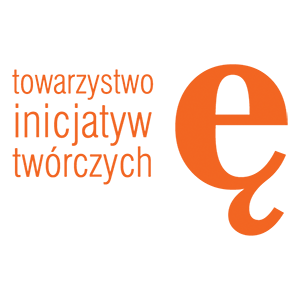 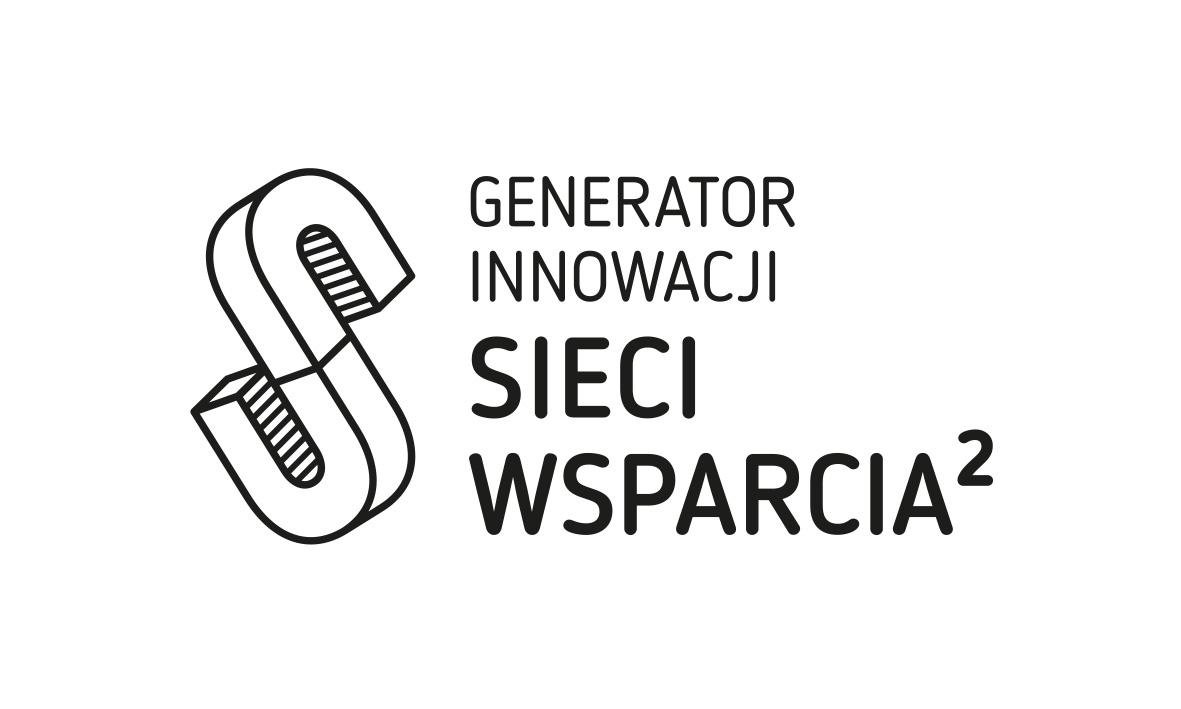 Agenda
Aby wejść w szczegółowe ustawienia naszej strony należy wybrać opcję "Ustawienia" w bocznym panelu po lewej stronie (ostatnia pozycja na liście).
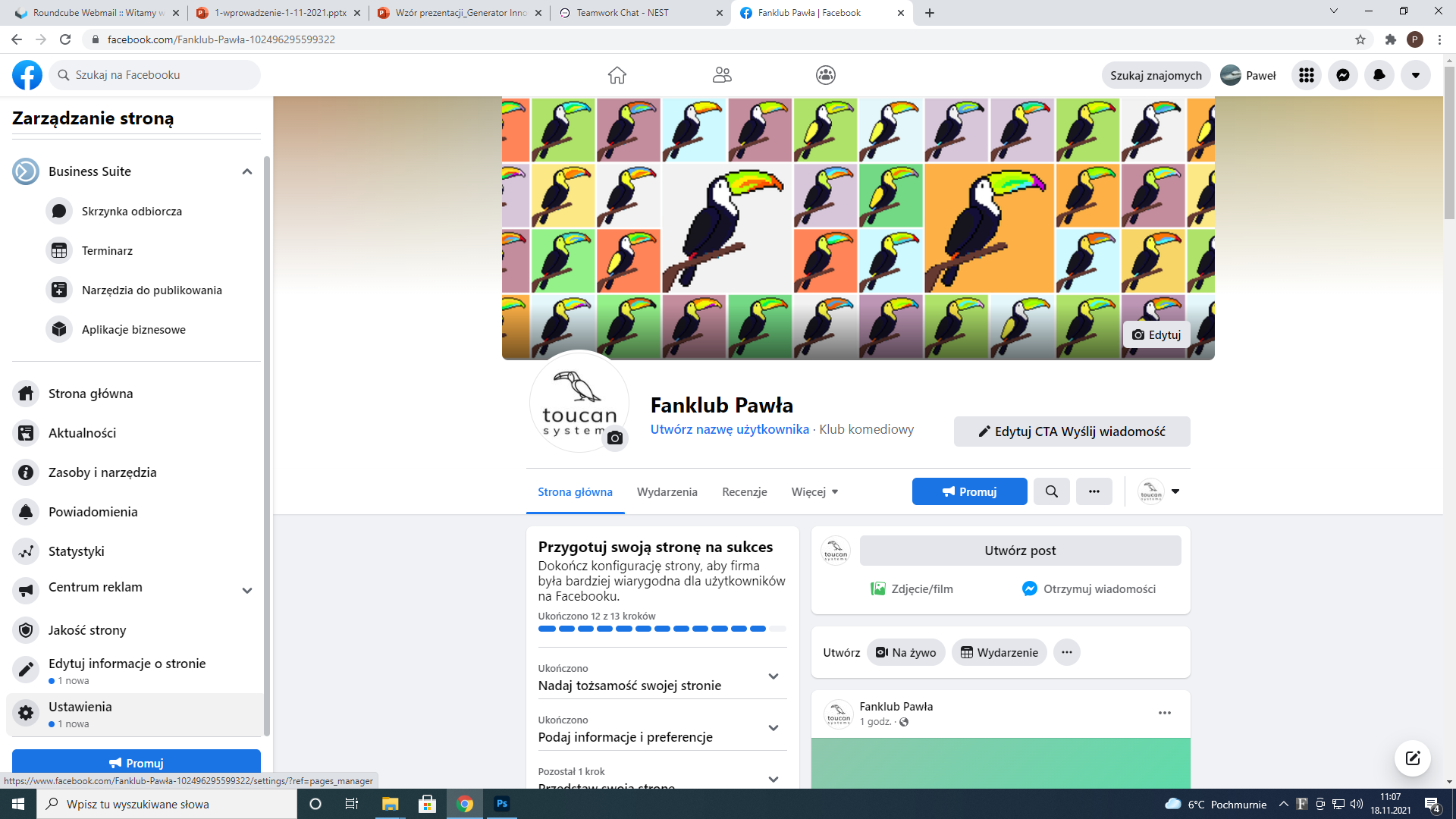 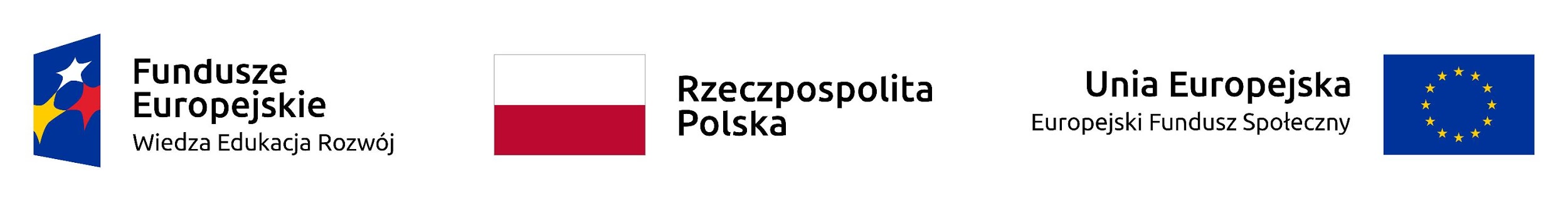 [Speaker Notes: Pcg +ę]
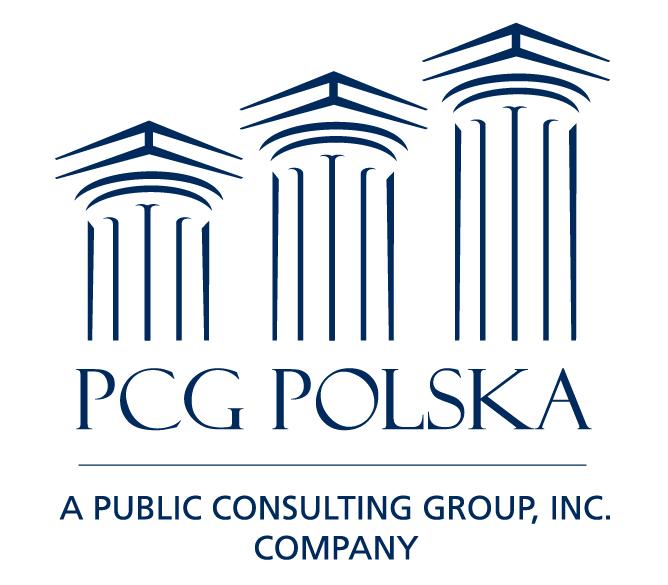 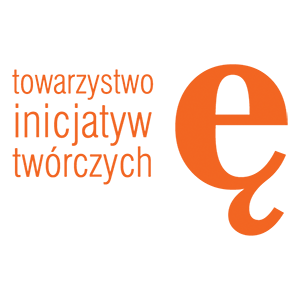 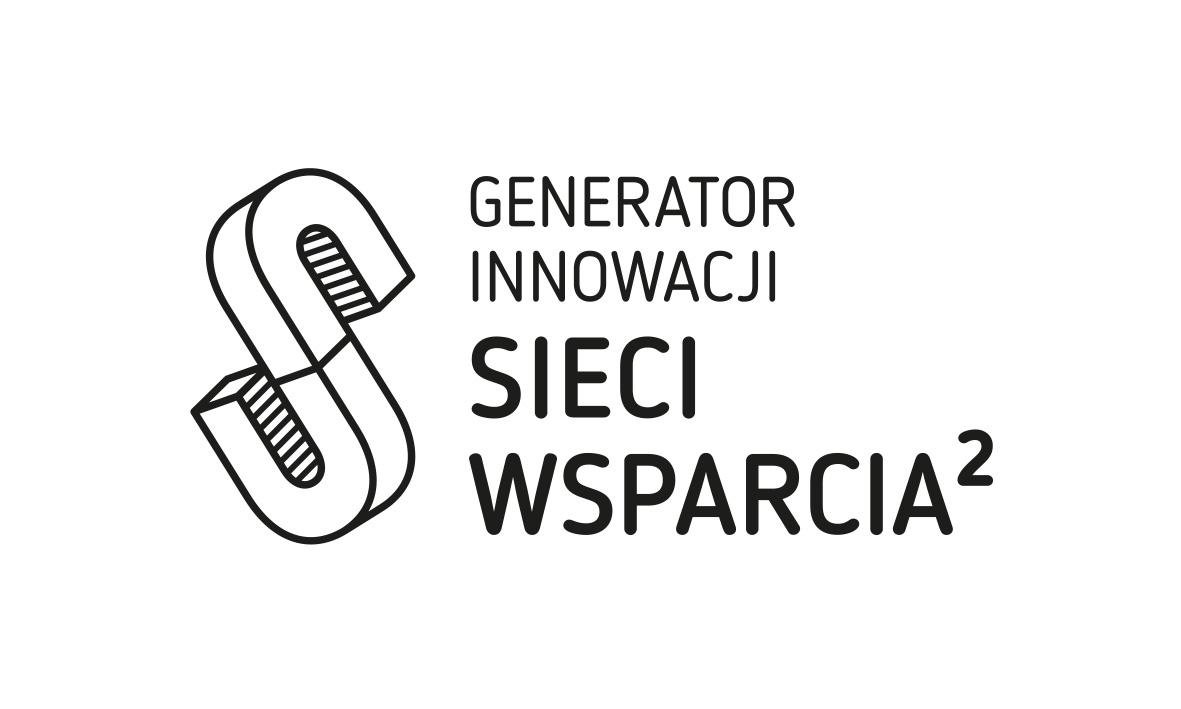 Agenda
Widok listy ustawień fanpage’a.
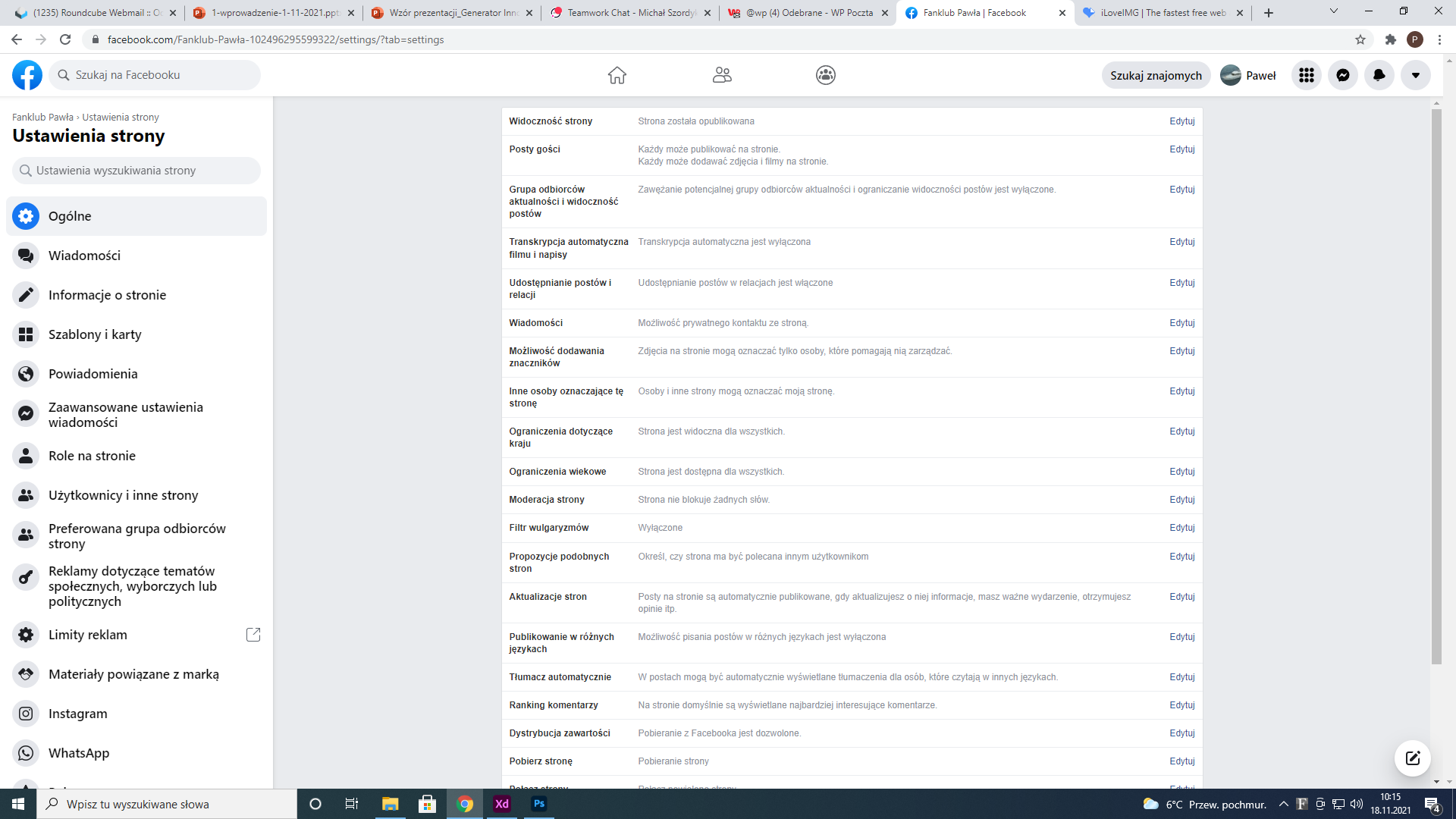 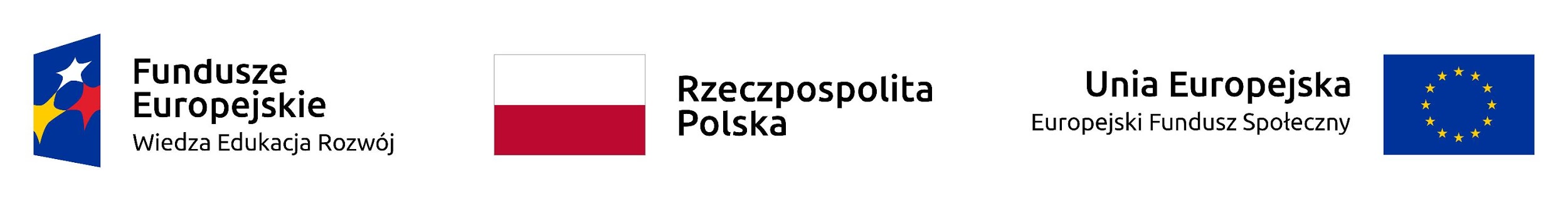 [Speaker Notes: Pcg +ę]
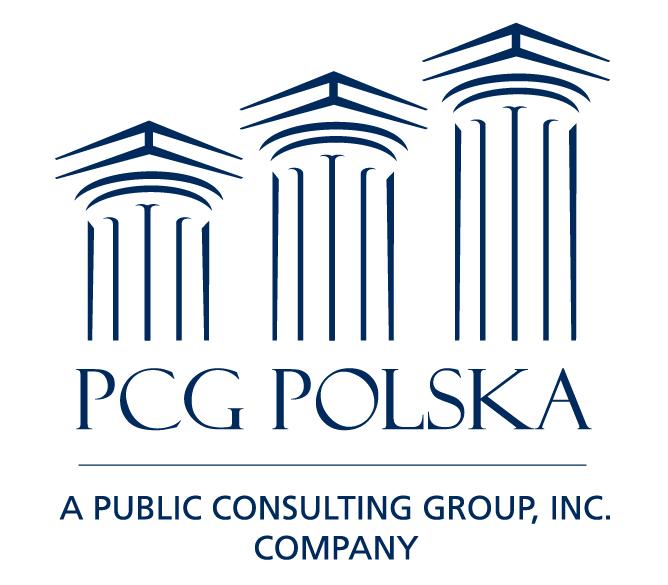 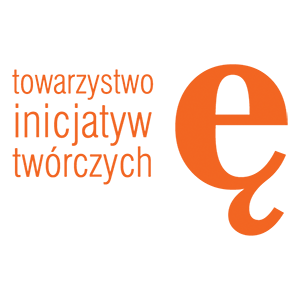 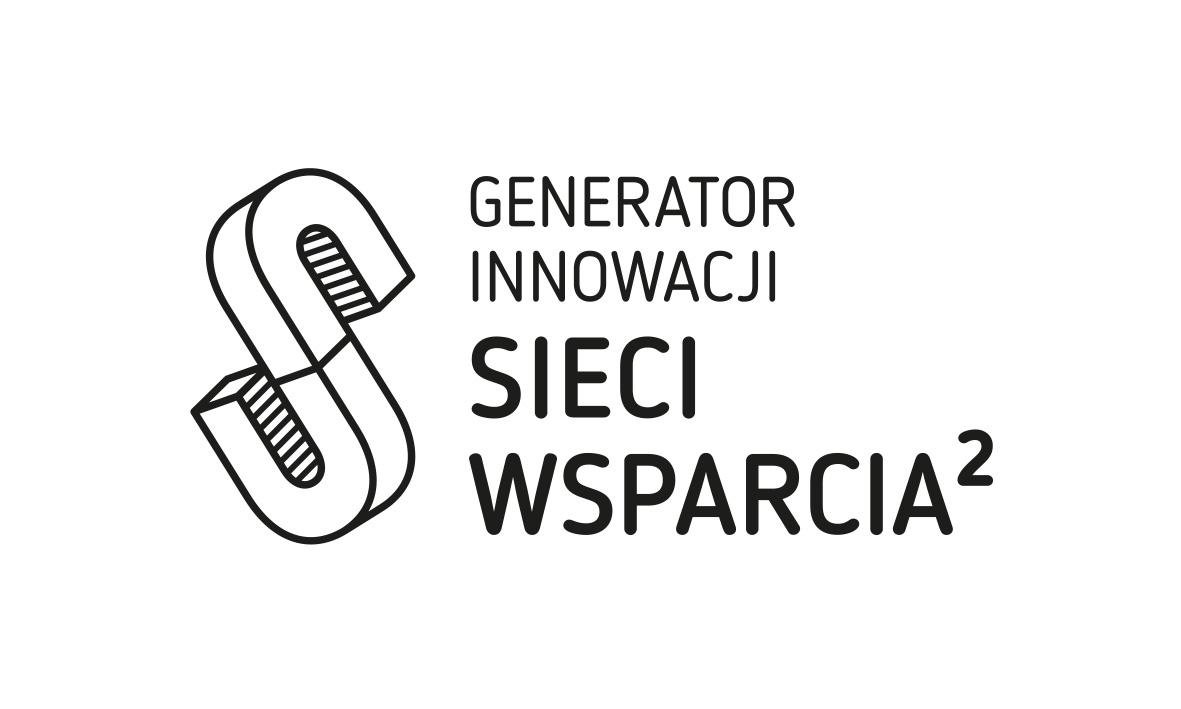 Agenda
Aby nadać innej osobie uprawnienia administatora/moderatora/redaktora fanpage'a należy z listy ustawień (boczny panel po lewej) wybrać opcję                  „Role na stronie” i wpisać imię oraz nazwisko lub adres e-mail danej osoby.
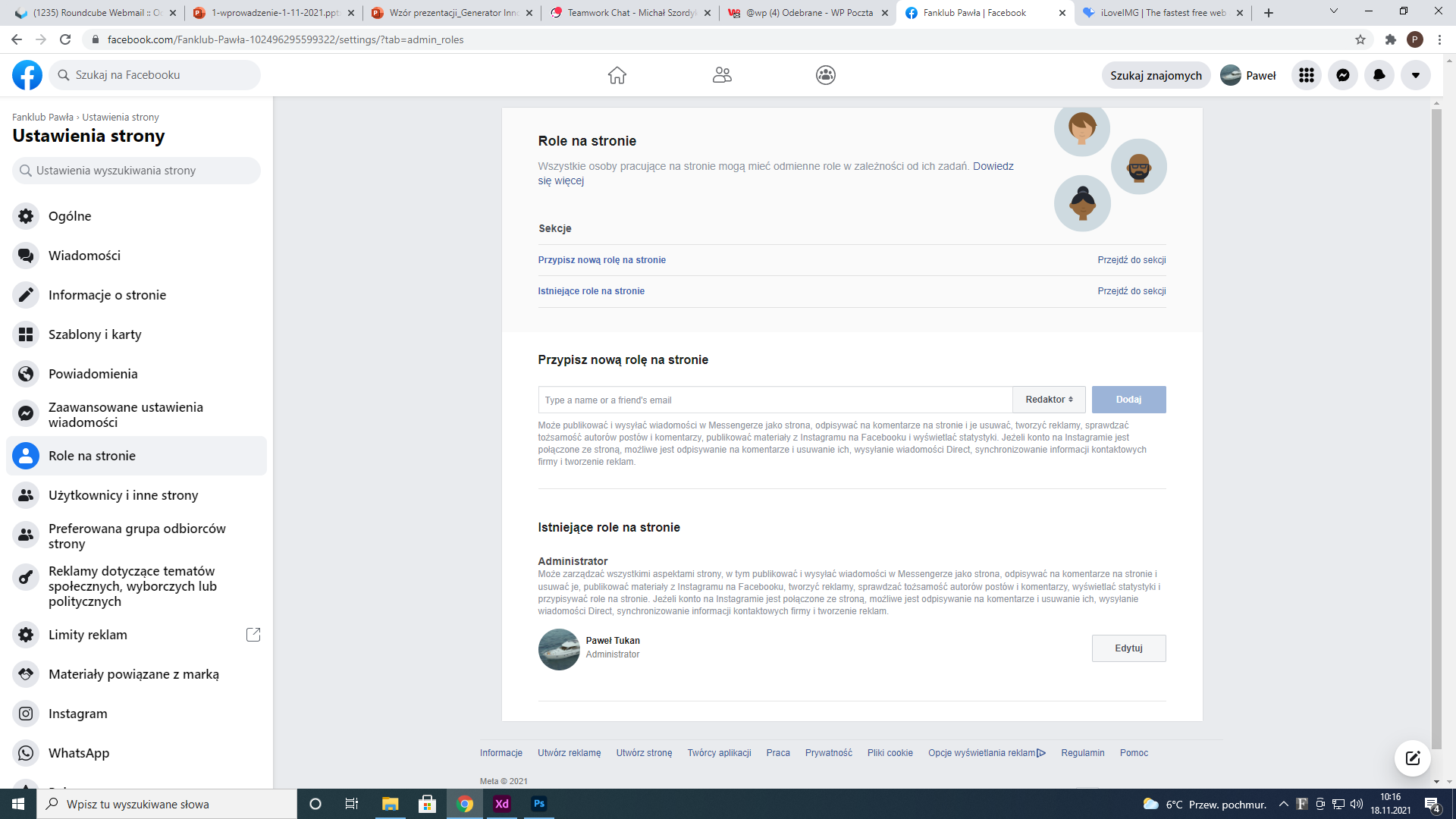 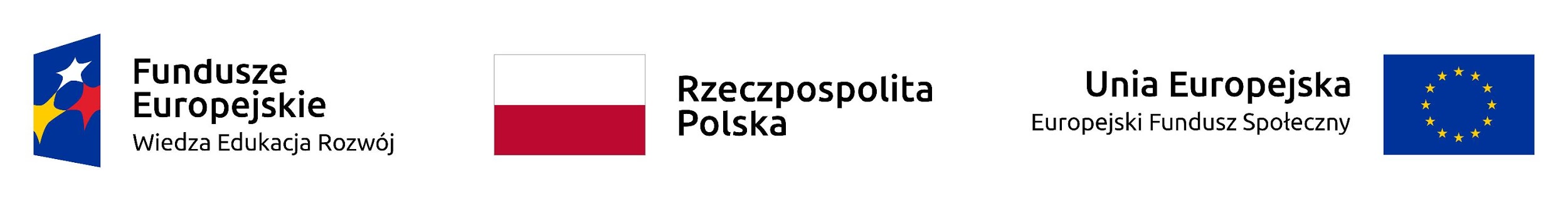 [Speaker Notes: Pcg +ę]
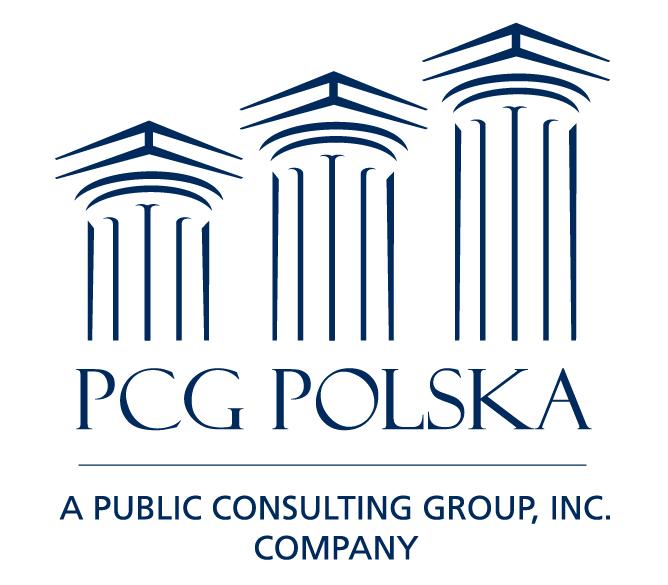 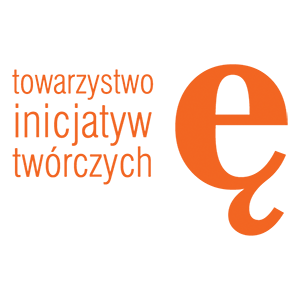 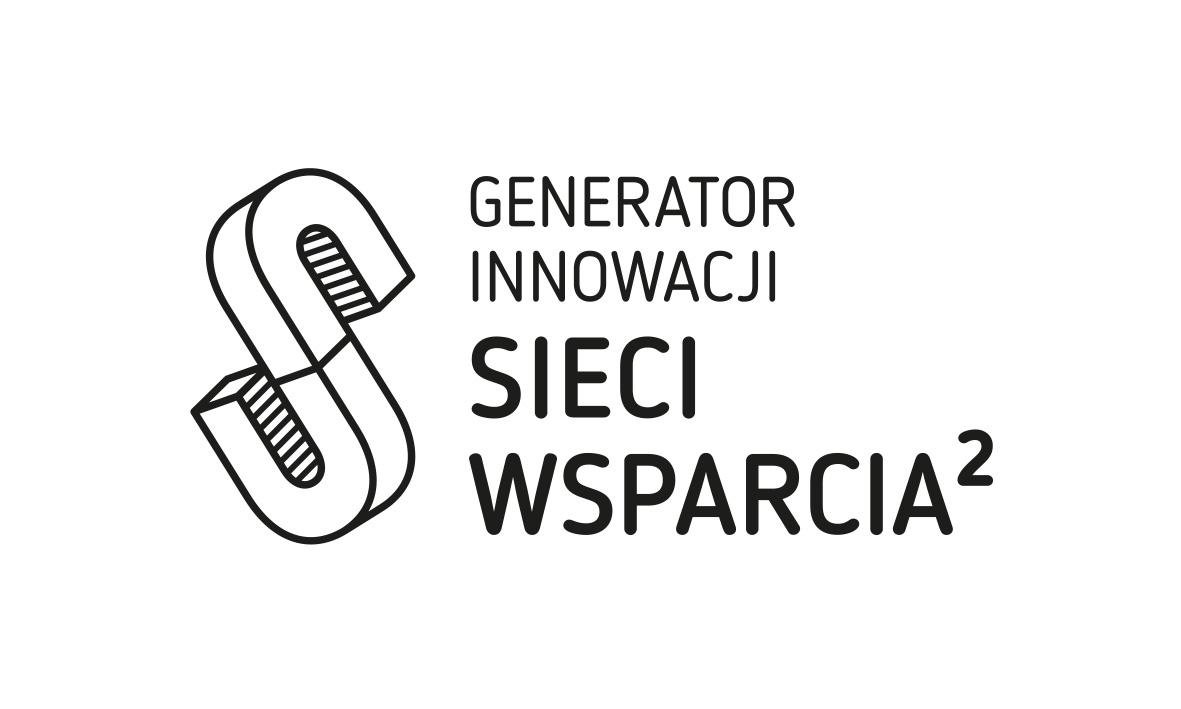 Agenda
W panelu ustawień możemy także podejrzeć kto śledzi naszą stronę. 
Aby zobaczyć listę osób, które polubiły nasz fanpage należy z panelu po lewej wybrać pozycję „Użytkownicy i inne strony”.
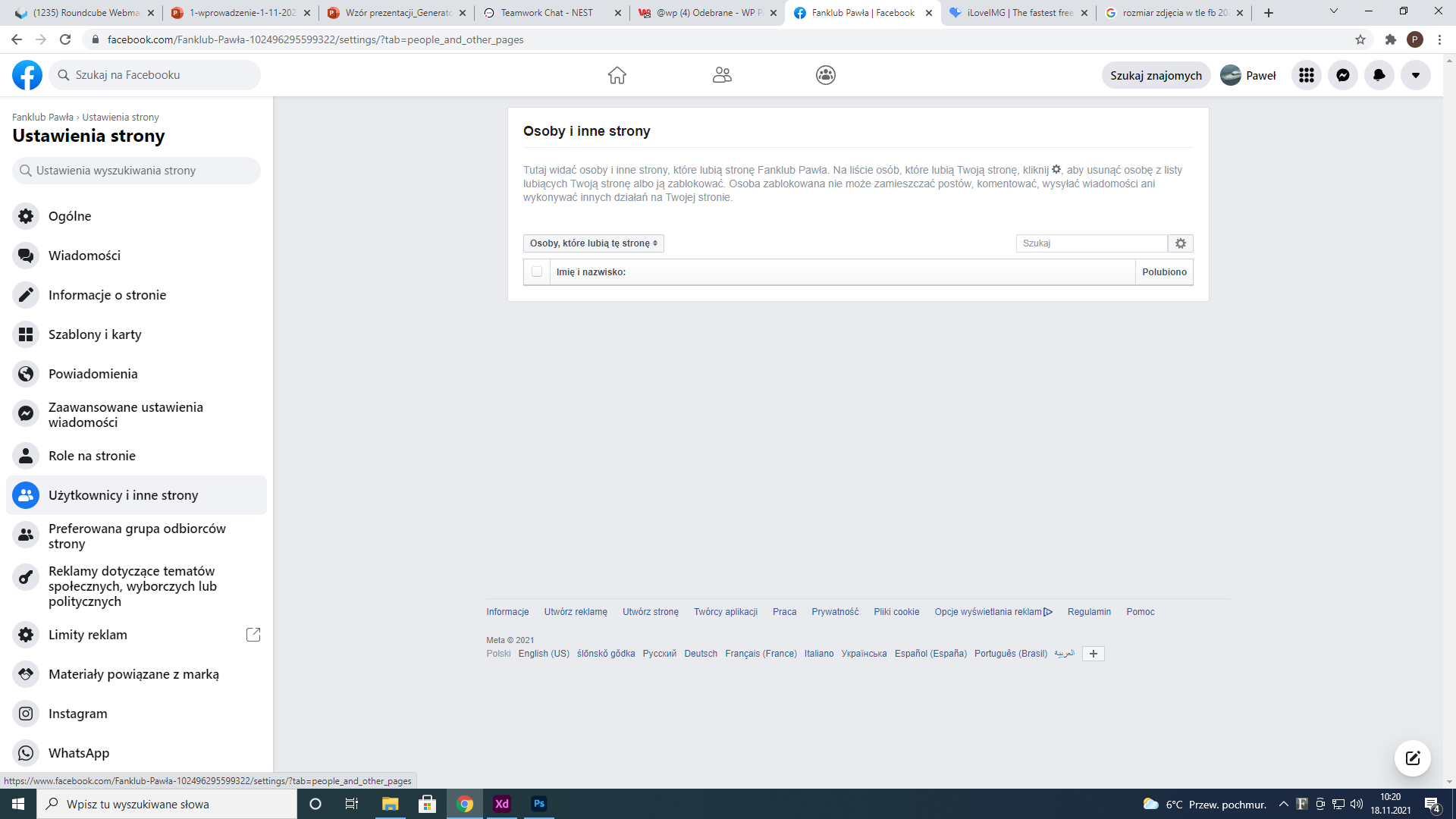 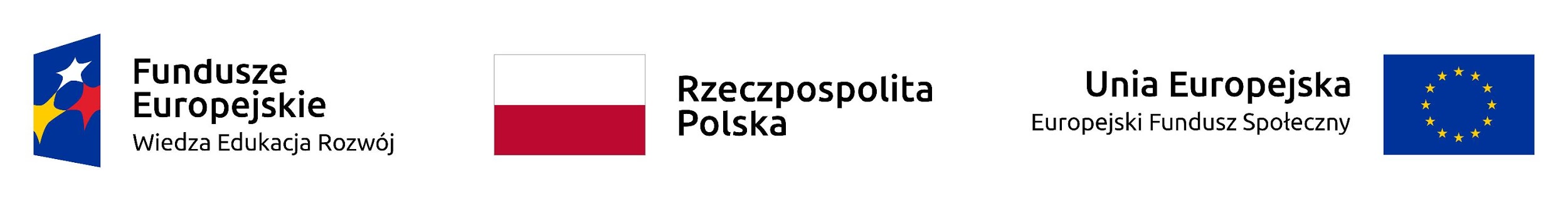 [Speaker Notes: Pcg +ę]
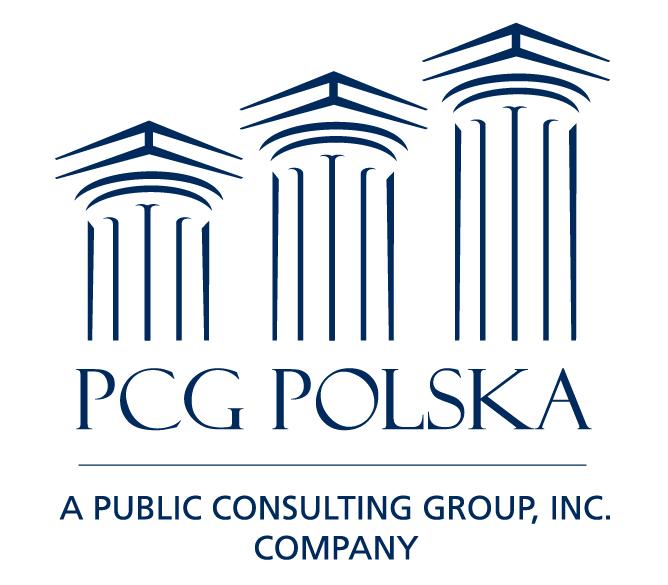 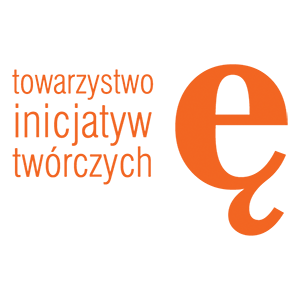 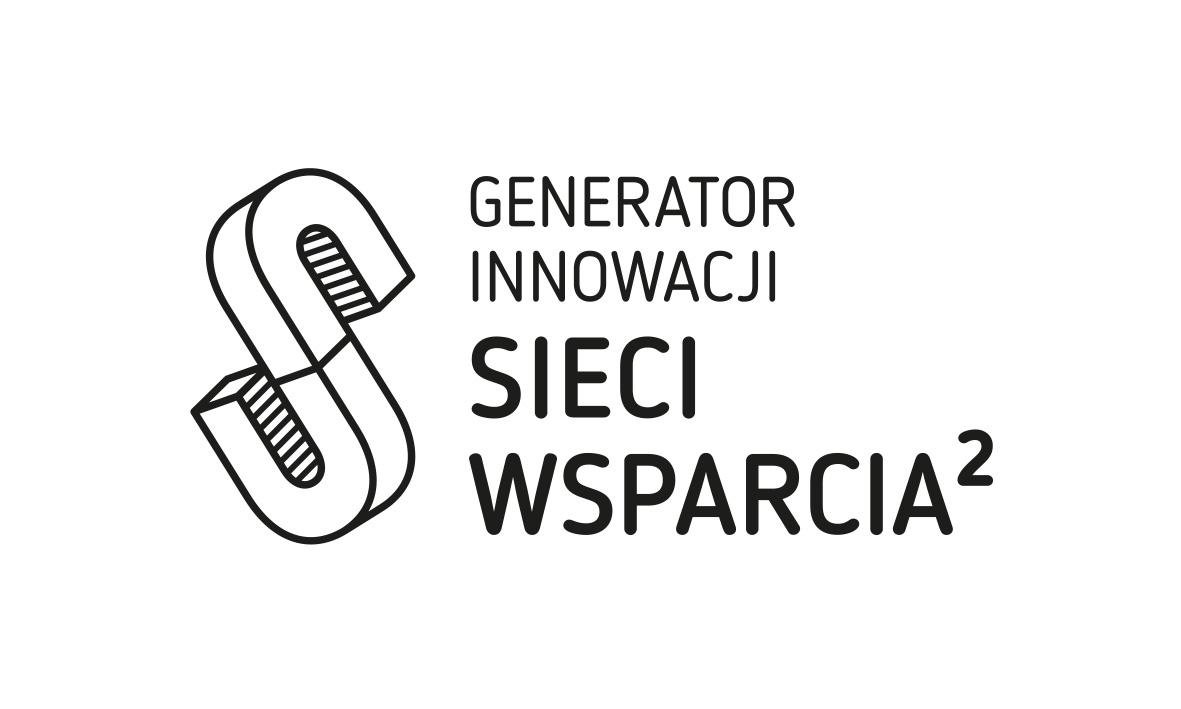 Agenda
Przyciski odnoszące nas do naszego fanpage'a ze strony głównej facebooka               na naszym prywatnym profilu znajdują się po obu stronach –                                                  w zakładce „Twoje strony” po prawej lub w zakładce „Strony” w panelu po lewej.
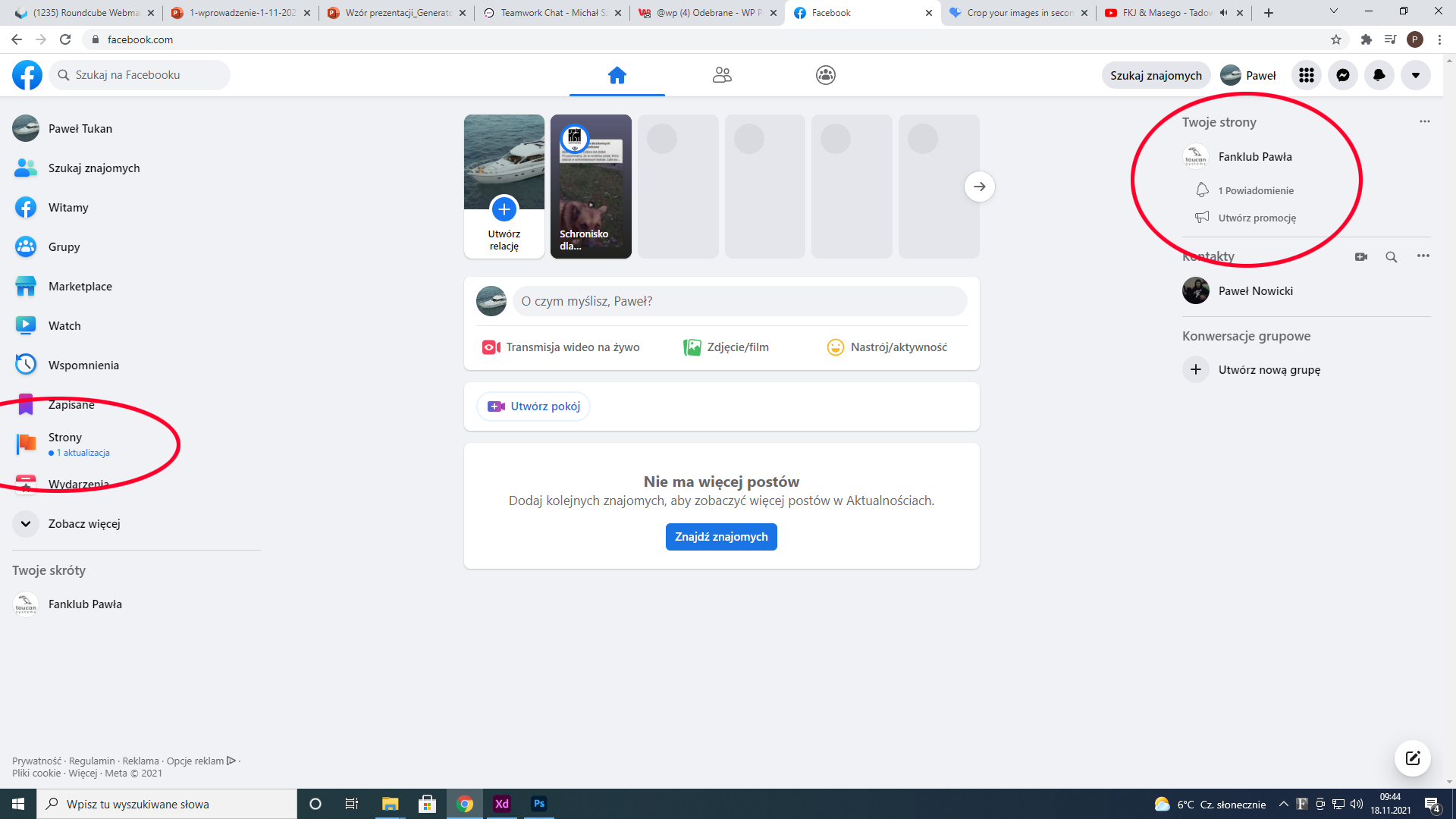 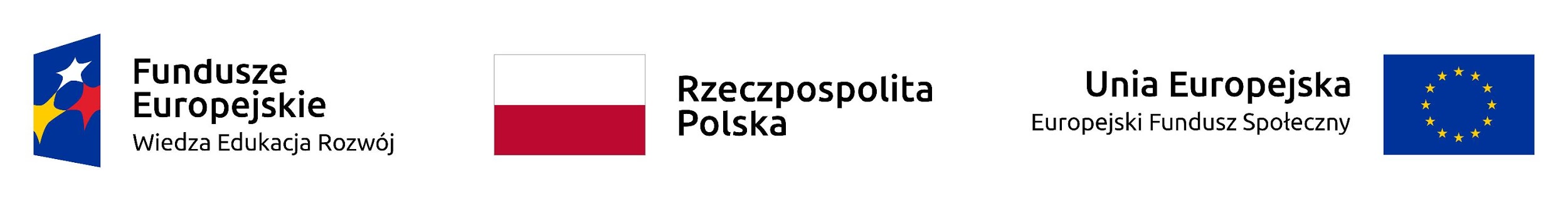 [Speaker Notes: Pcg +ę]
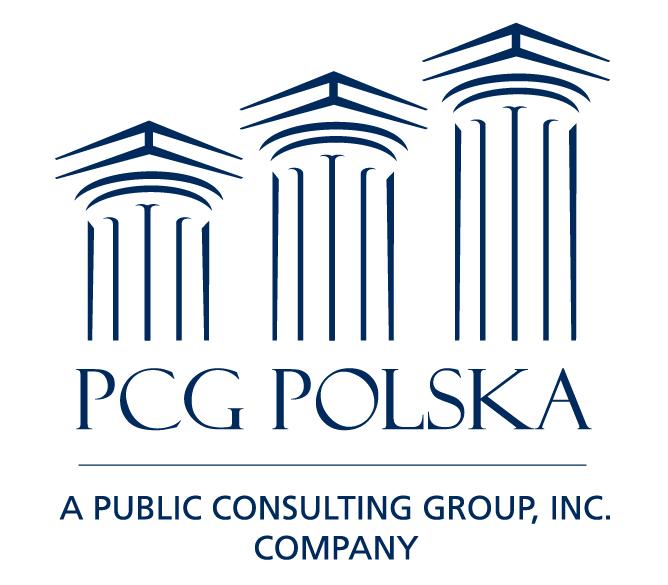 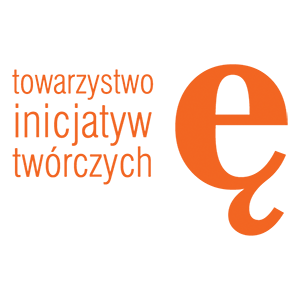 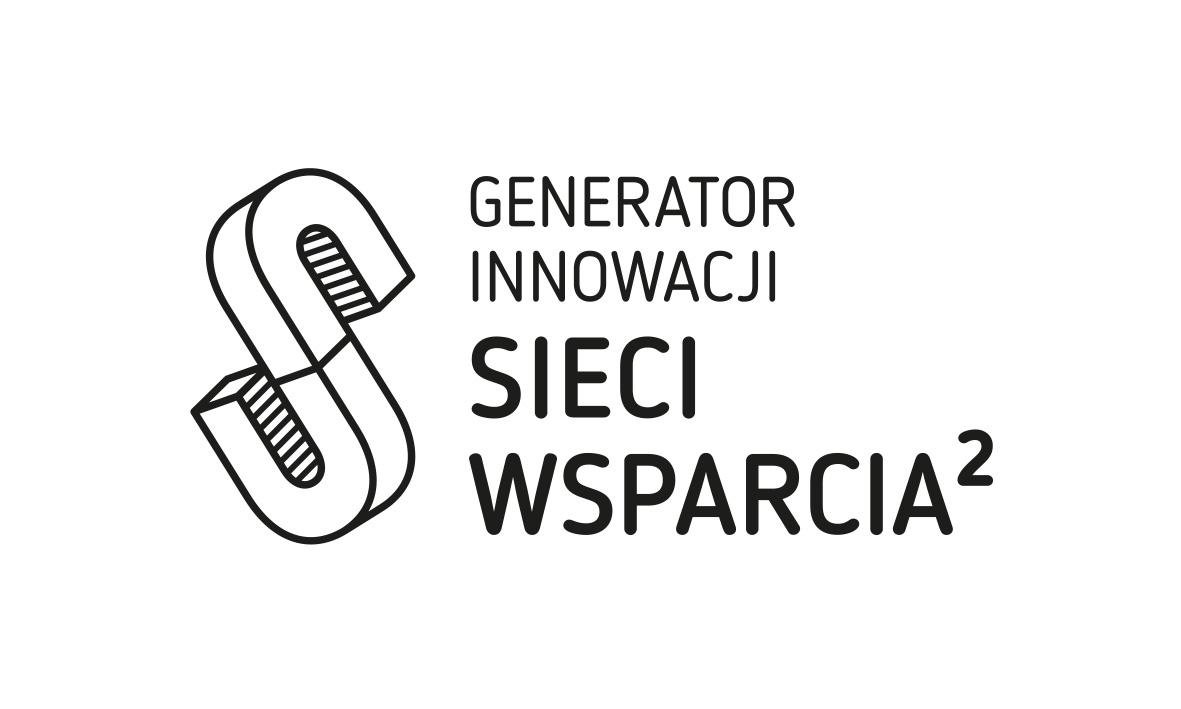 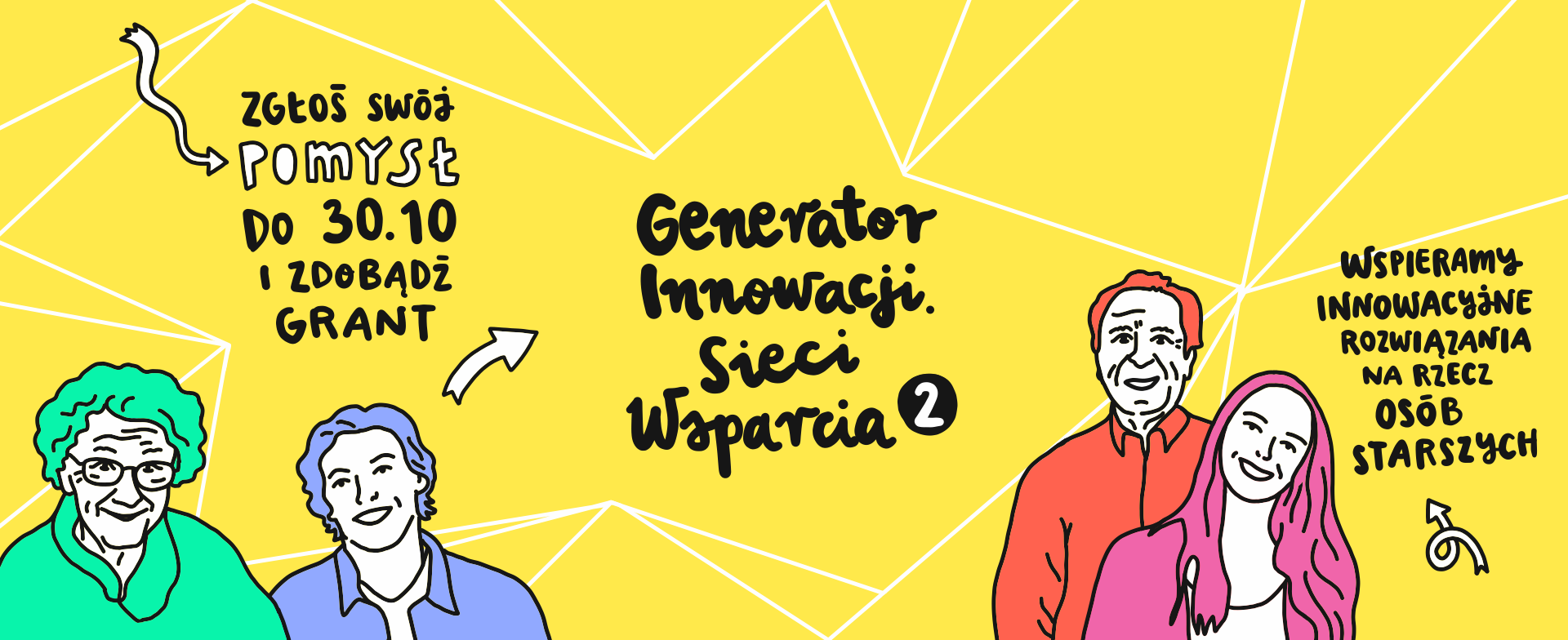 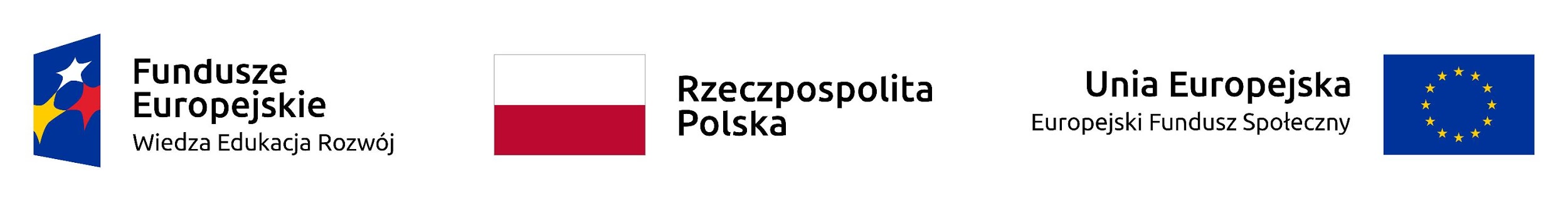